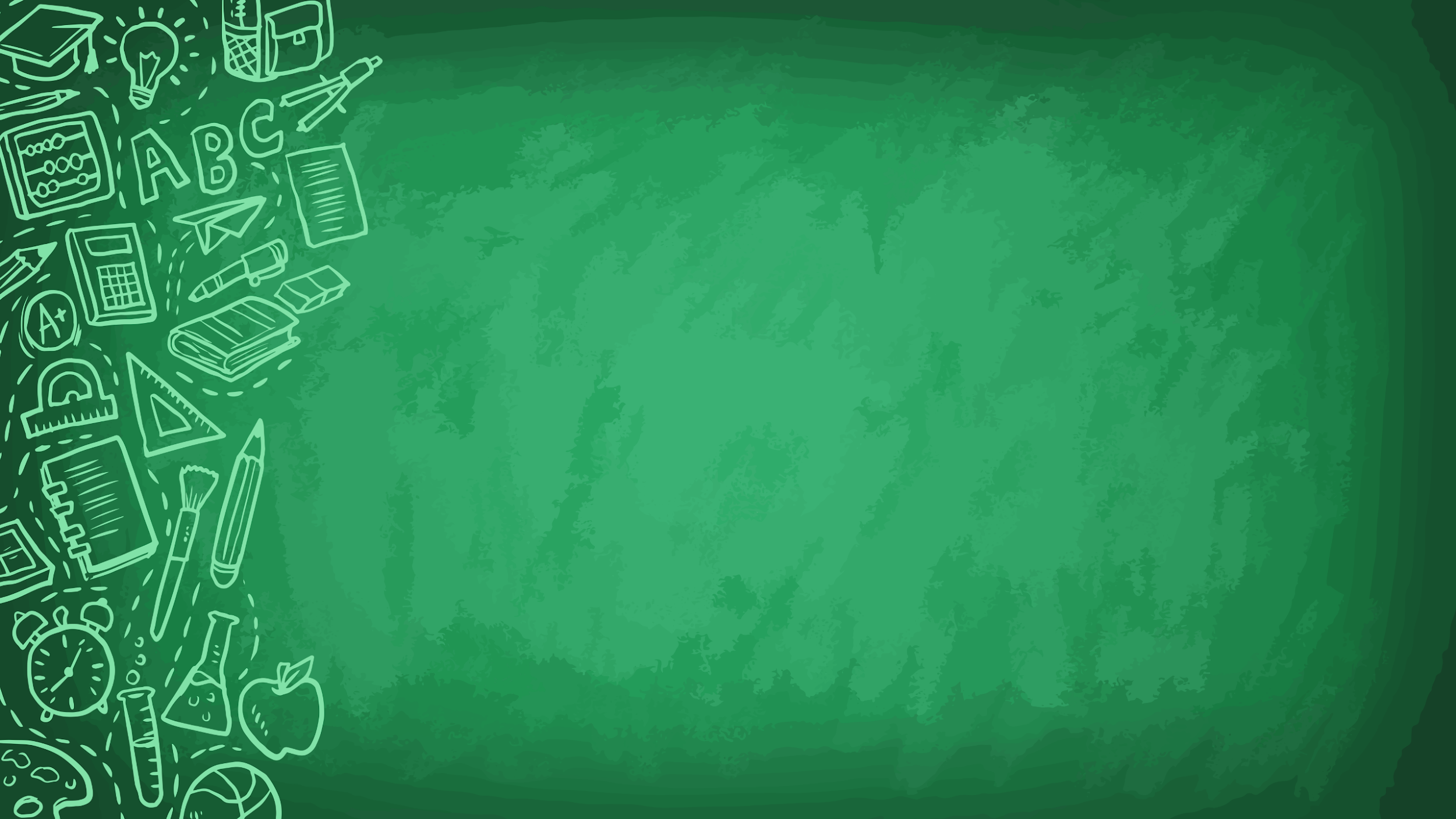 TRIGONOMETRIA 4
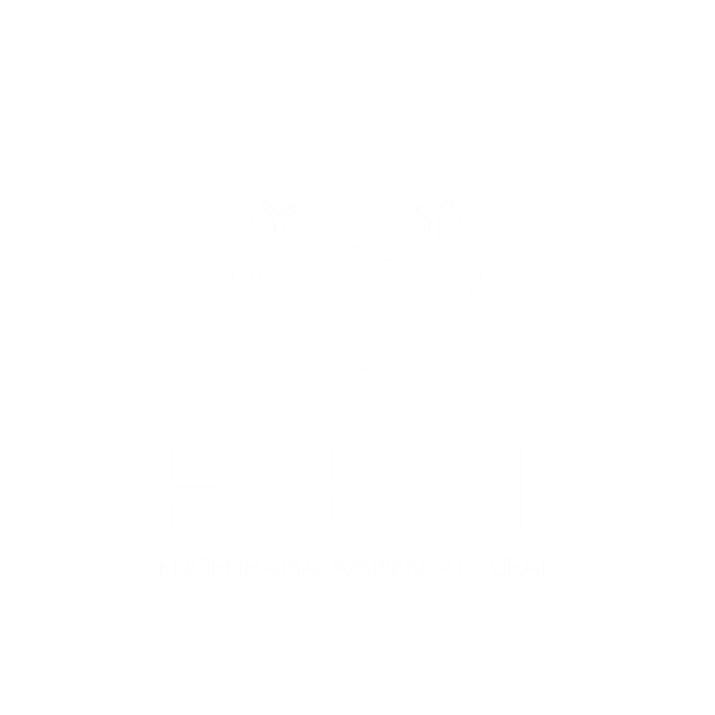 WEBERTH E PEDRO H.
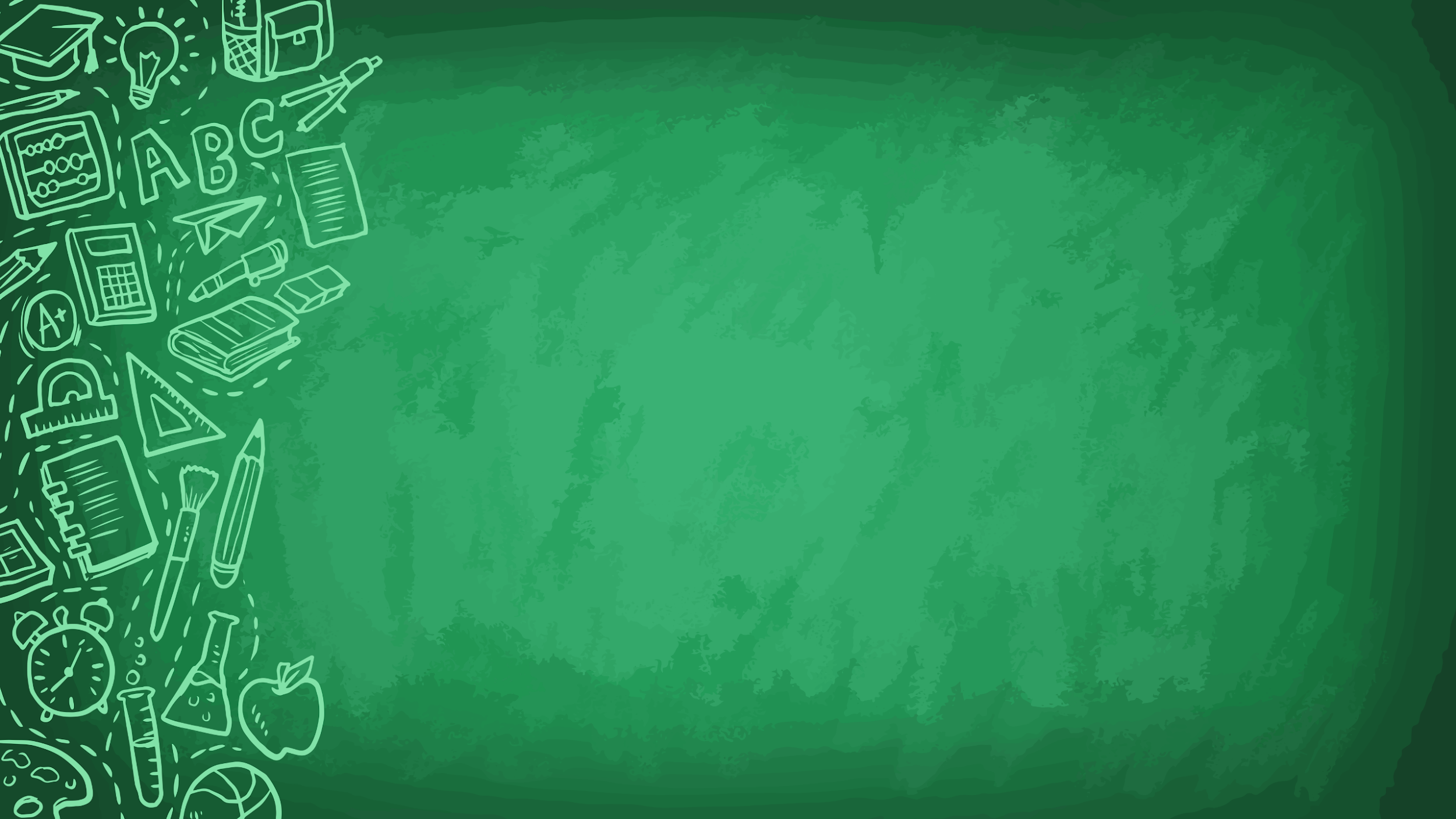 FÓRMULAS DA ADIÇÃO, MULTIPLICAÇÃO  E DIVISÃO DE ARCOS
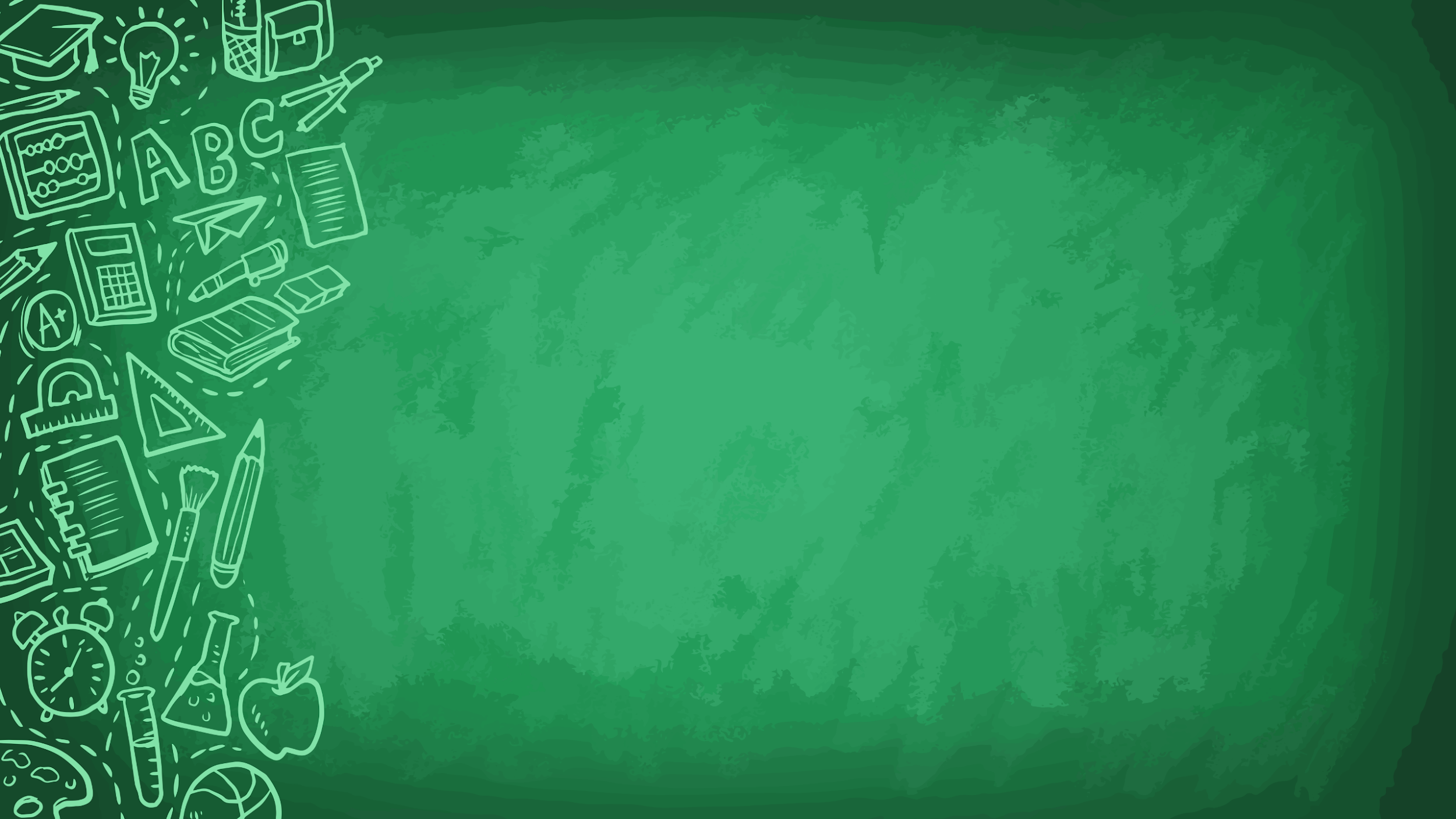 SENO
Arco = ângulo

Seja a e b dois arcos quaisquer, temos:
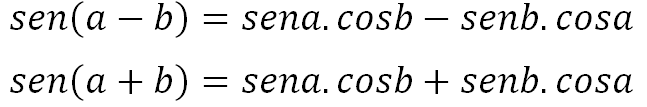 Seja a = b, temos:
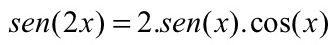 Para a divisão de arcos, temos:
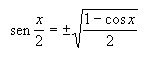 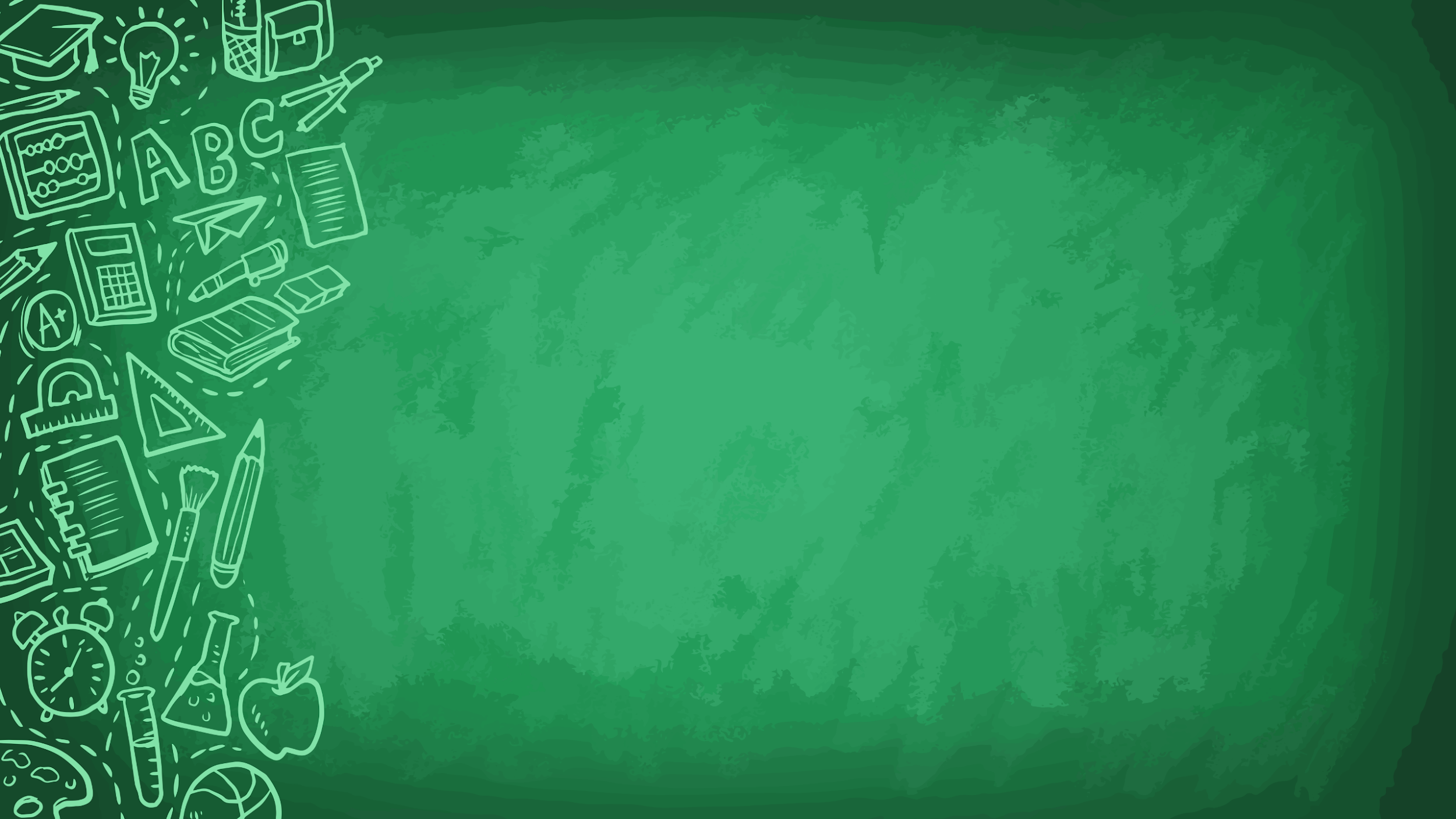 Cosseno
Arco = ângulo

Seja a e b dois arcos quaisquer, temos:
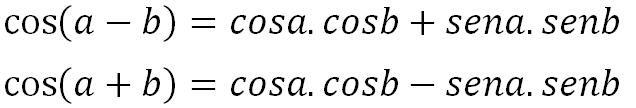 Seja a = b, temos:
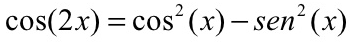 Para a divisão de arcos, temos:
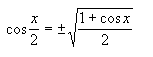 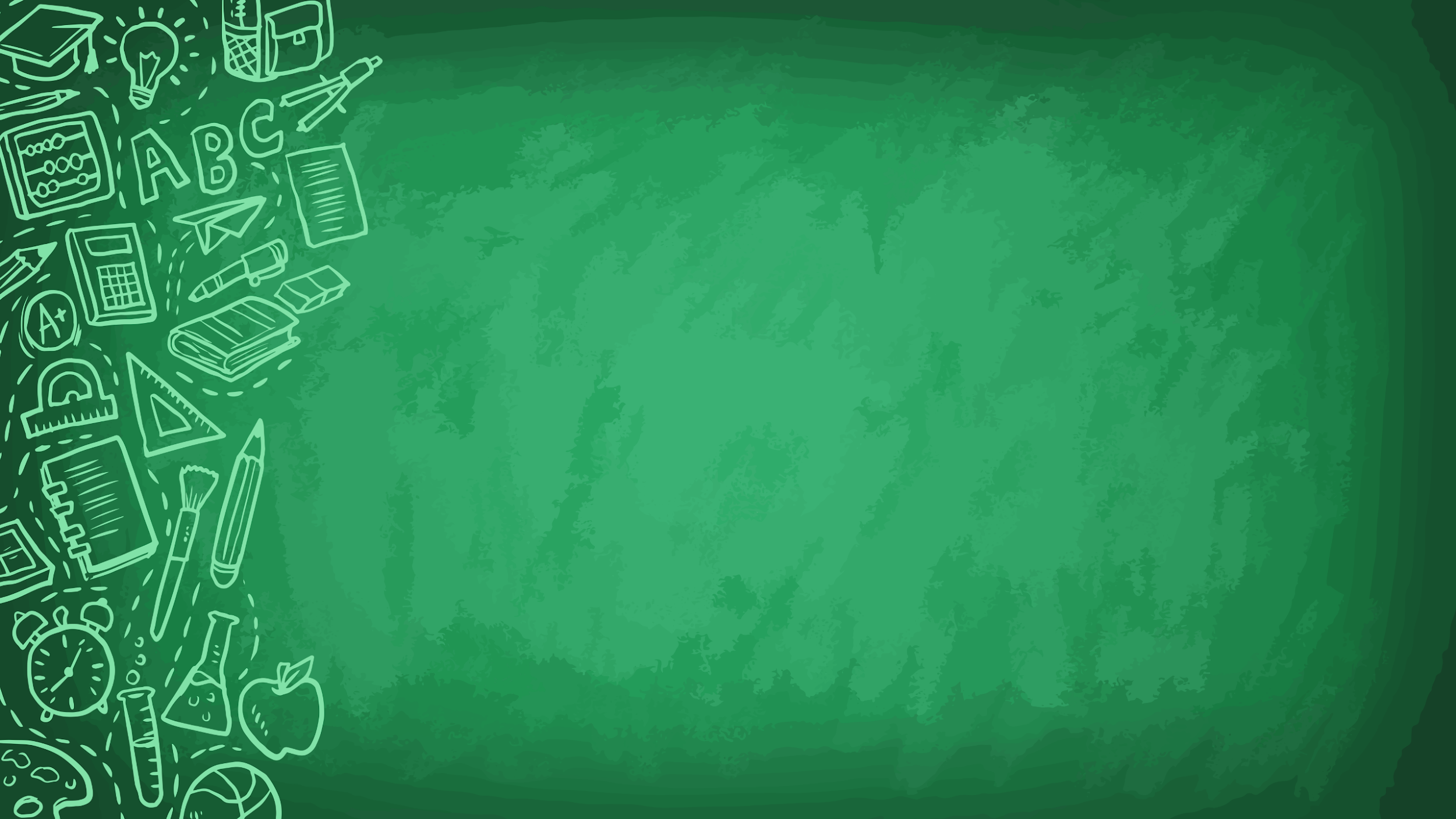 Tangente
Arco = ângulo

Seja a e b dois arcos quaisquer, temos:
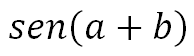 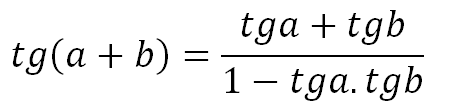 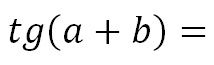 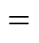 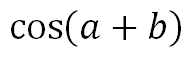 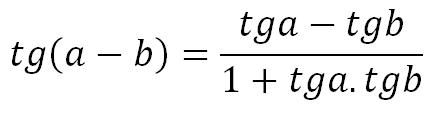 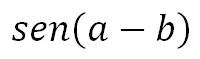 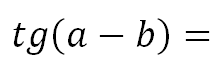 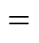 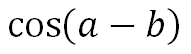 Seja a = b, temos:
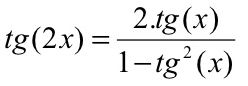 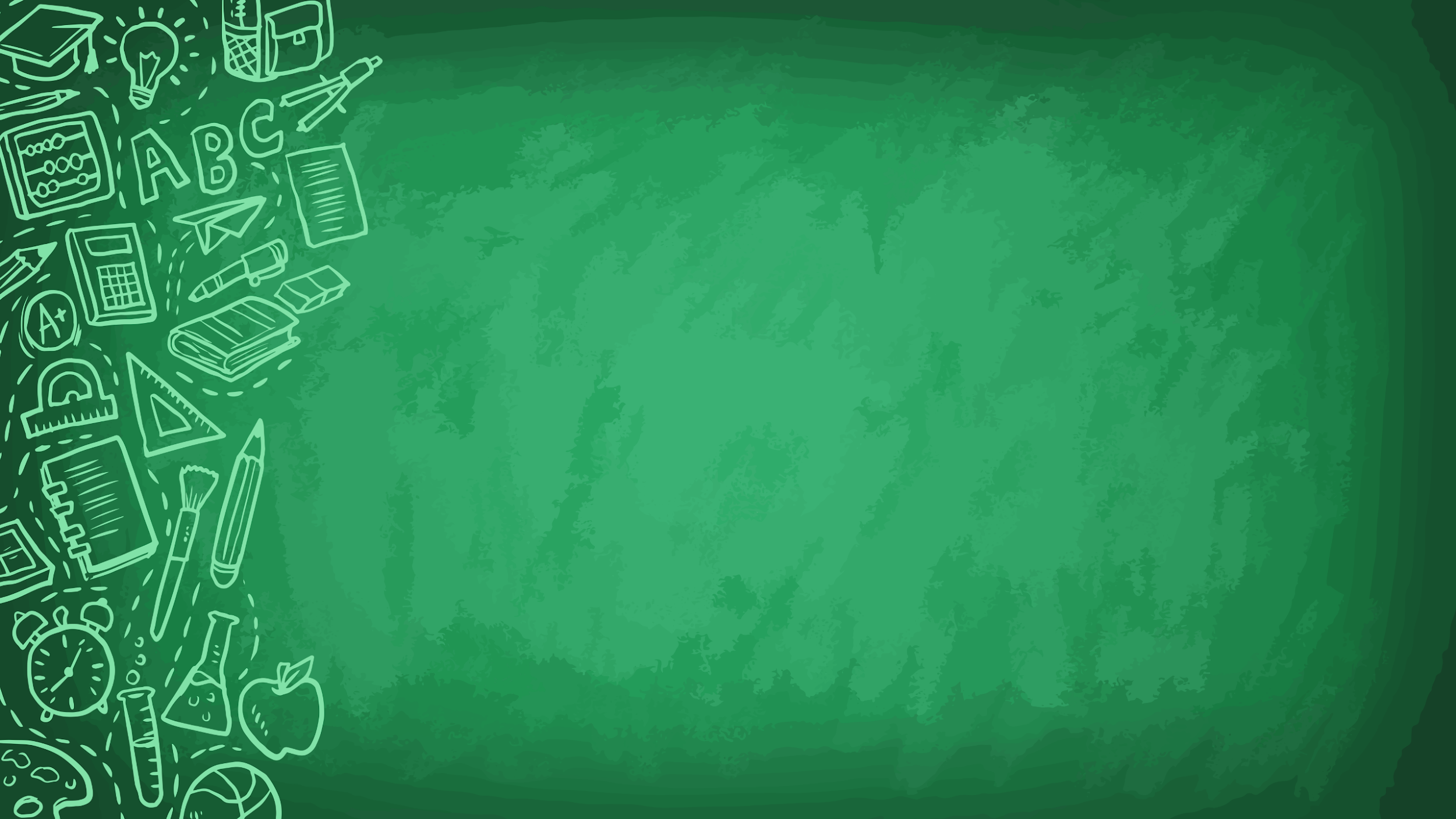 Tangente
Arco = ângulo

Para a divisão de arcos, temos:
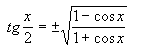 OBS: Para a divisão de arcos, o sinal algébrico vai depender do quadrante ao qual pertence o arco.
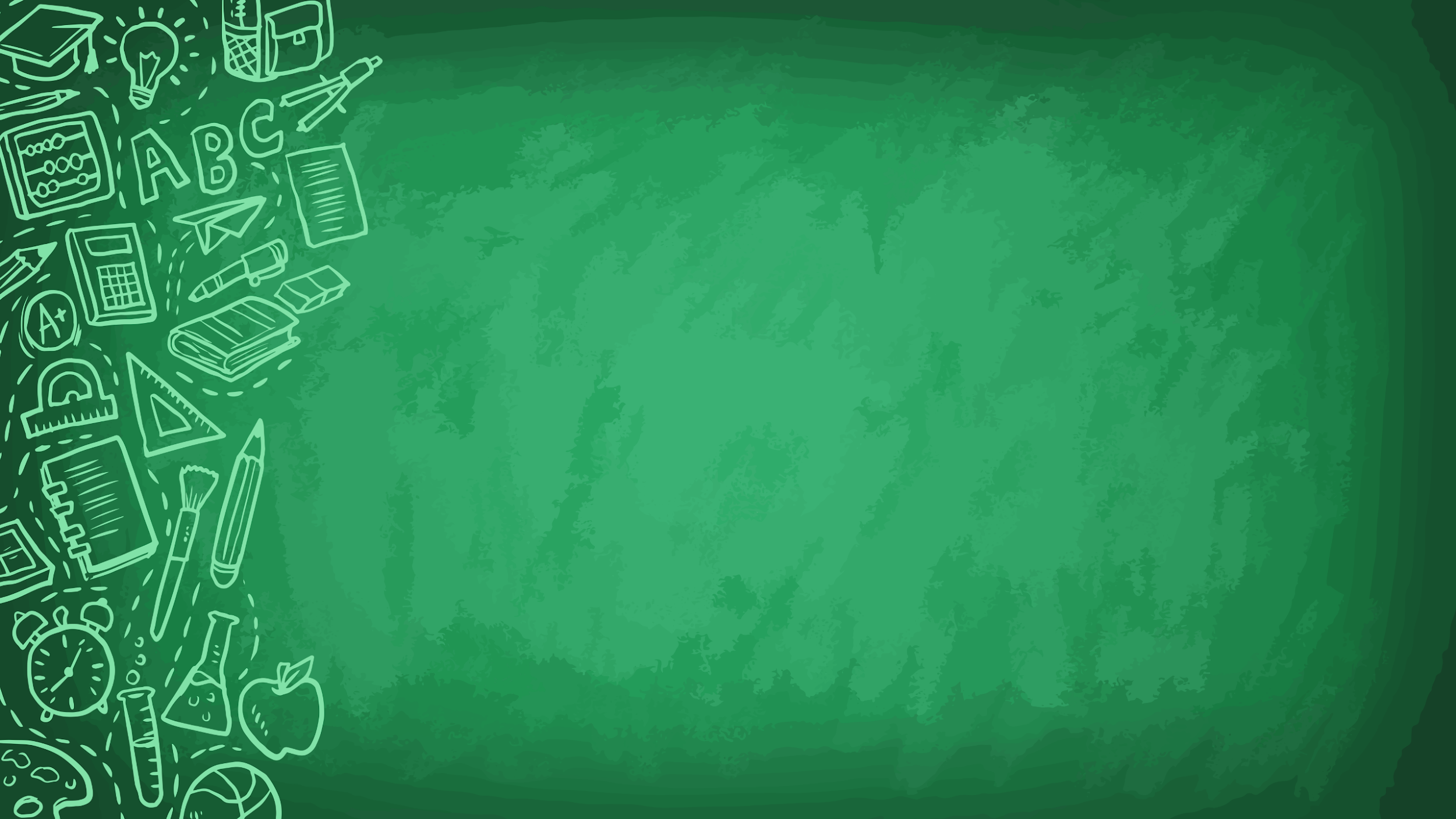 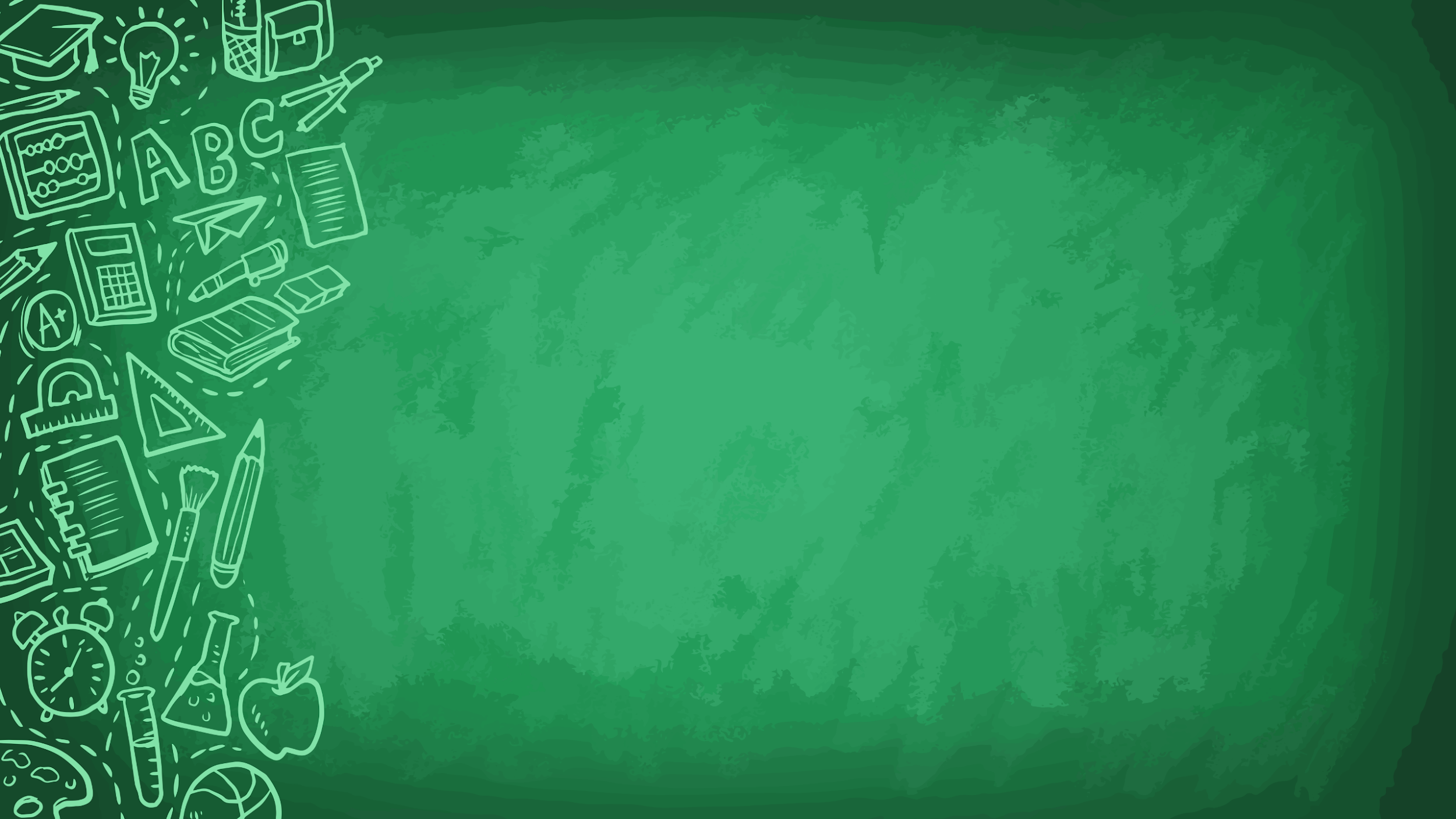 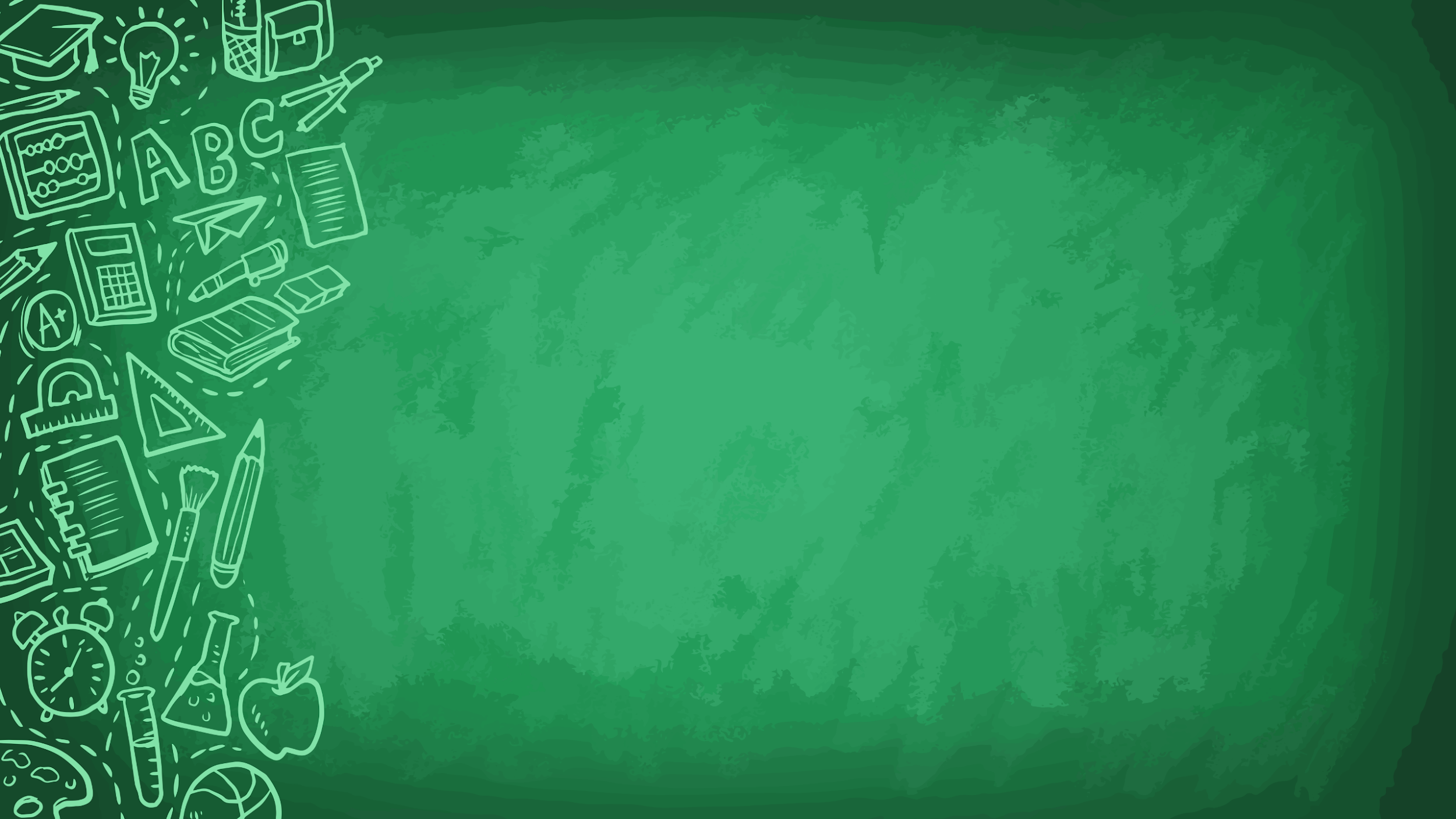 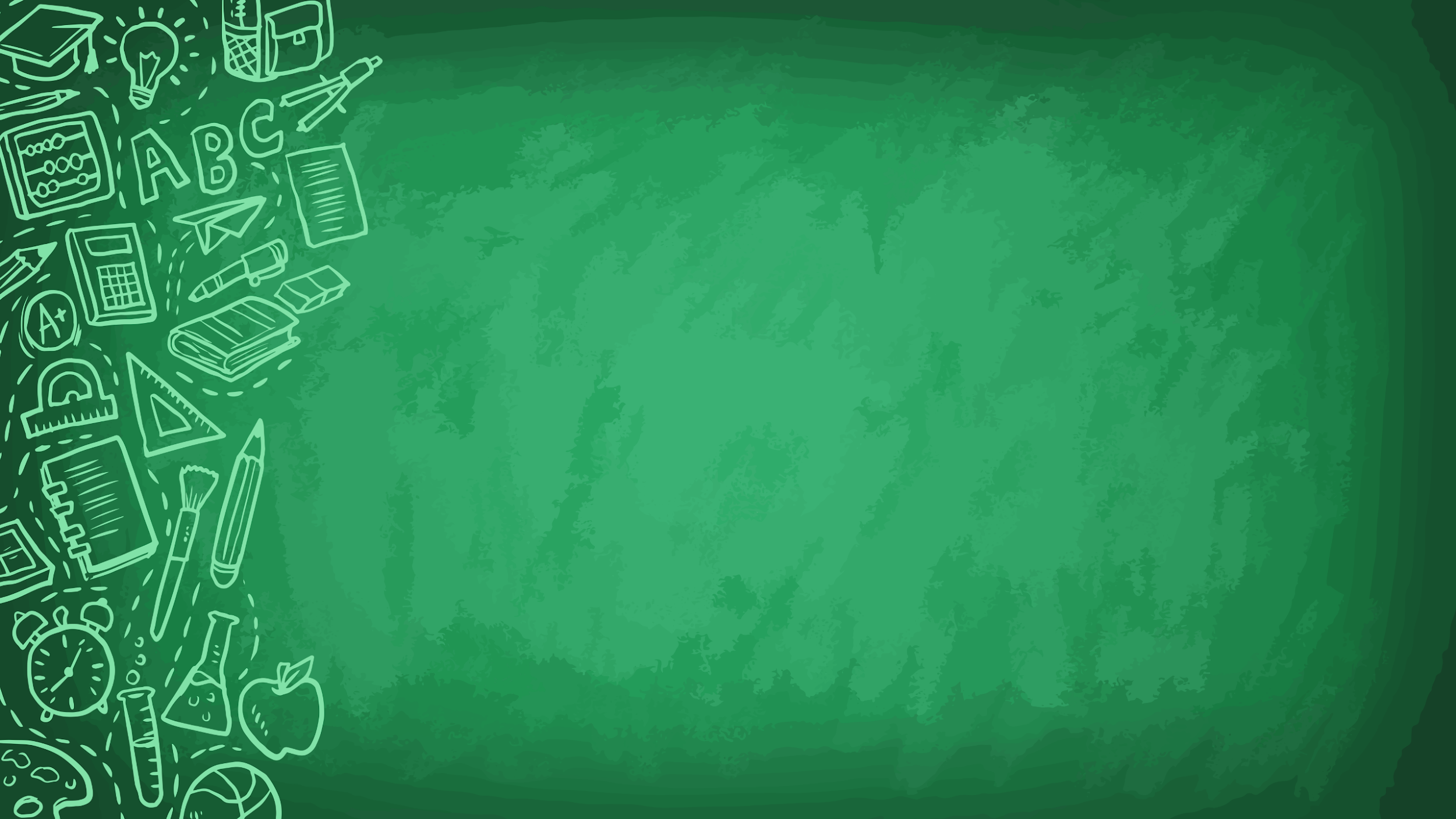 IDENTIDADES TRIGONOMÉTRICAS
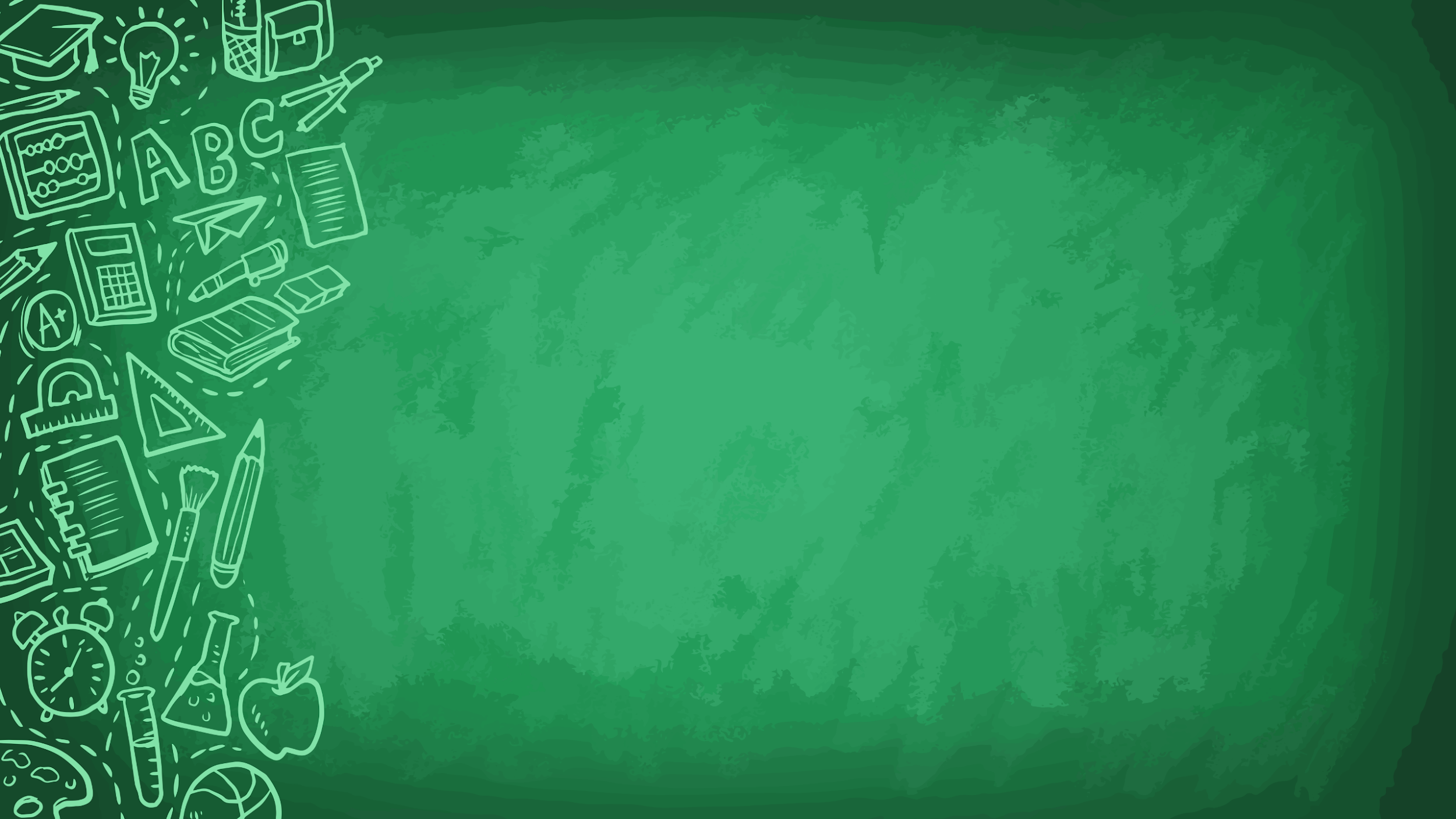 O que são?
São igualdades do tipo f(x) = g(x), tais que:

f(x) e g(x) são funções trigonométricas;
Elas são válidas para qualquer valor real de x pertencentes aos domínios das funções f(x) e g(x).
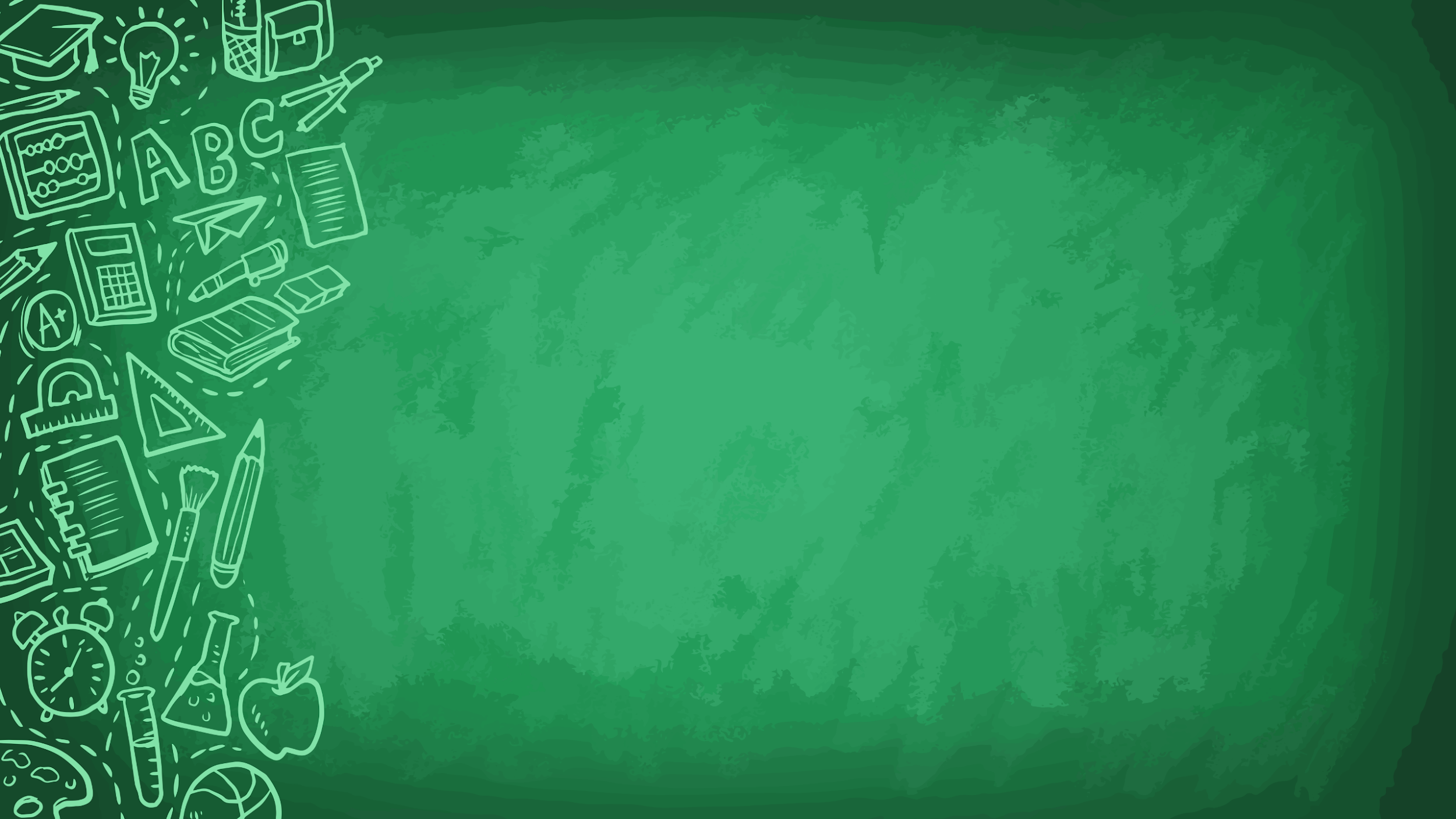 Exemplo prático
f(x)
g(x)
f(x) e g(x) são funções trigonométricas;
A igualdade é válida para qualquer x real, ou seja, qualquer valor de x pertence ao dominio de f(x) e g(x).
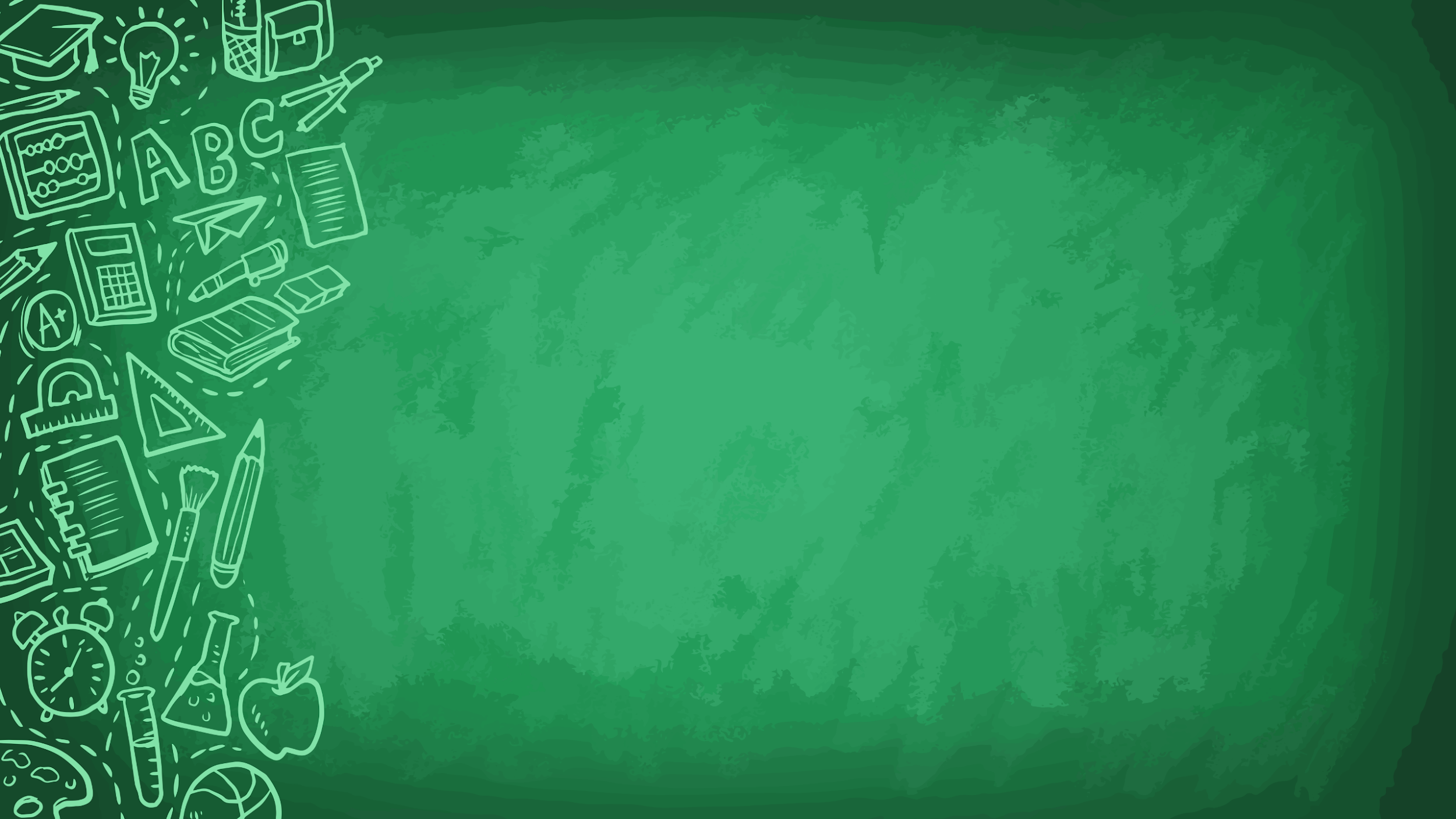 Exemplo prático
f(x)
g(x)
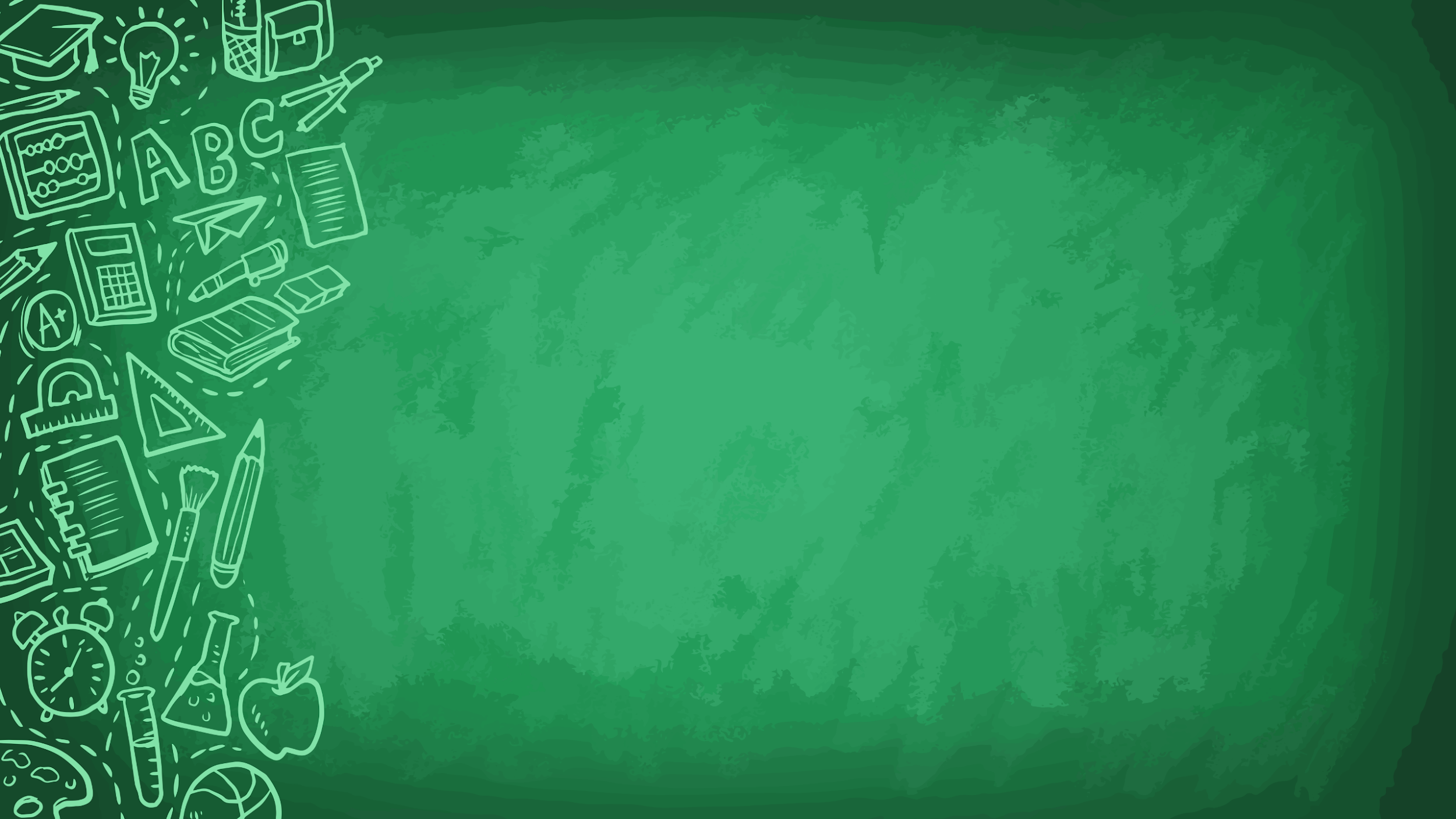 O que vamos fazer com elas?
Demonstrá-las das seguintes maneiras:

Desenvolver um dos lados da identidade (geralmente o mais complicado) e tentar igualá-lo ao outro membro, ou seja, provar que f(x) = g(x);

Desenvolver os dois lados da identidade, com objetivo de chegar no mesmo valor dos dois lados da equação, provando que f(x) = g(x).
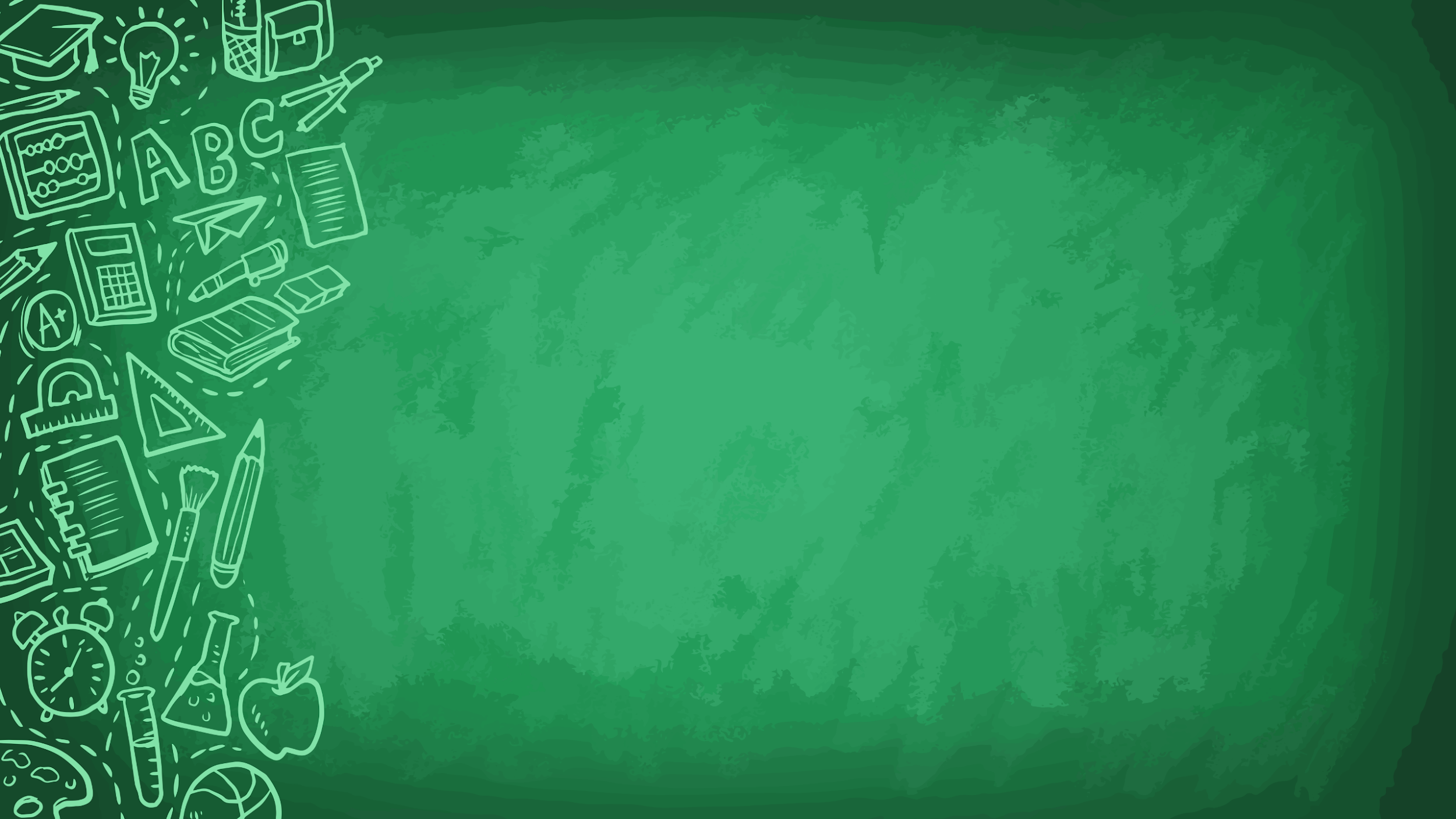 Exemplo prático
Provar que:
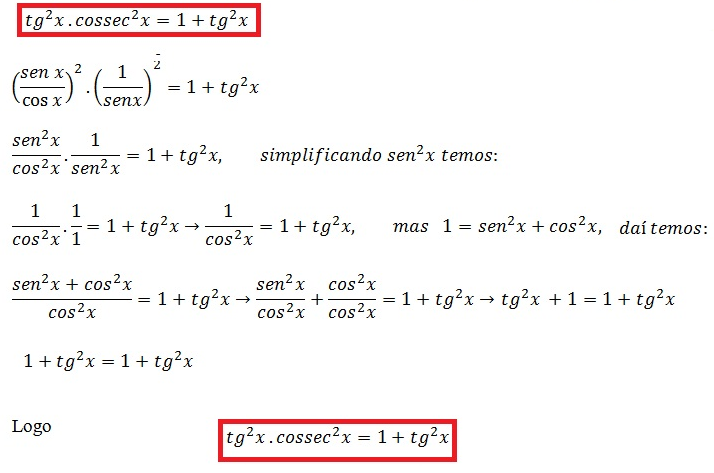 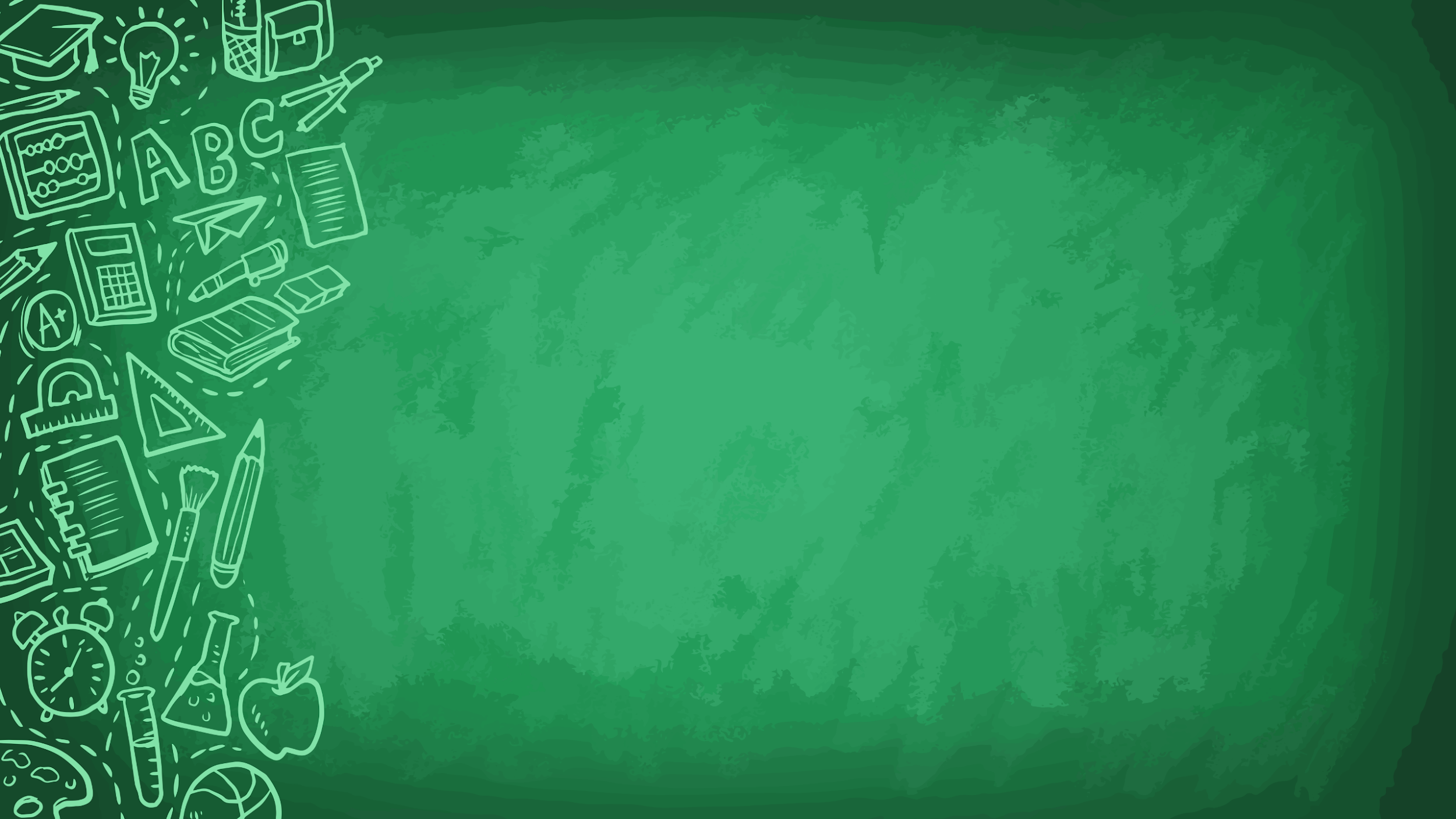 Deixarei um link das resoluções dos exercícios em video para cada uma das questões.
Tentem responder antes de ver o video!
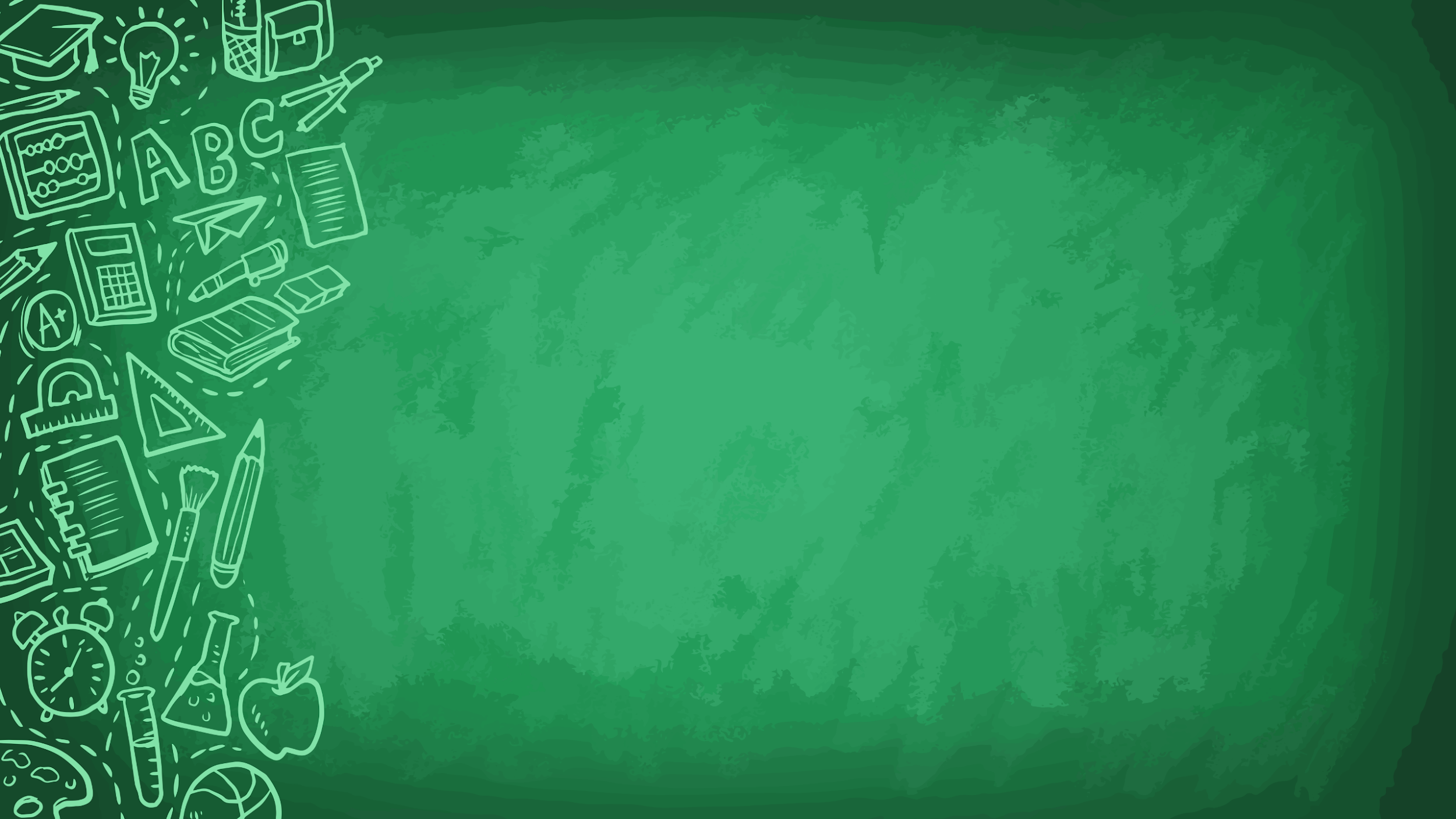 Exemplo prático
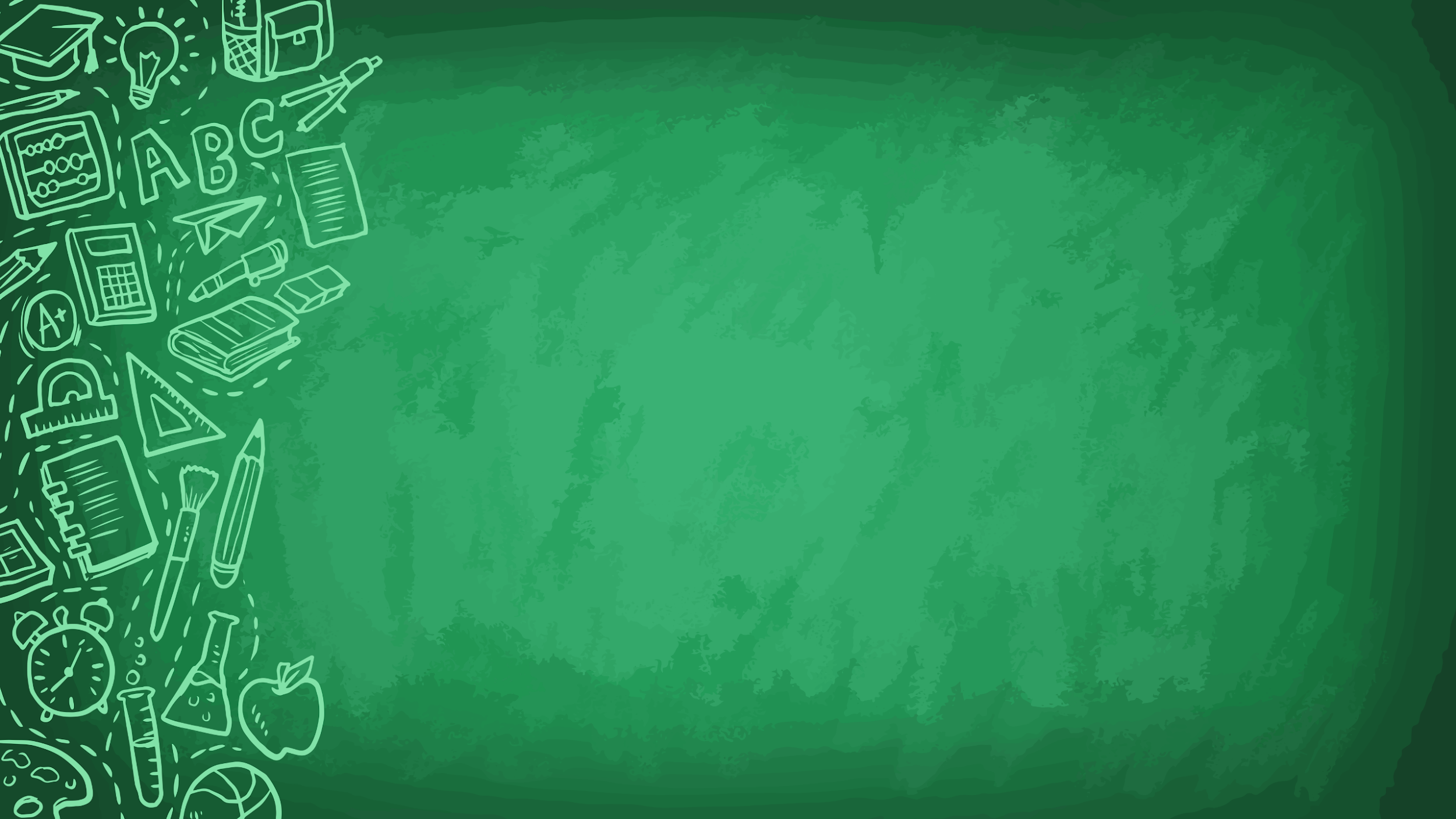 Exemplo prático
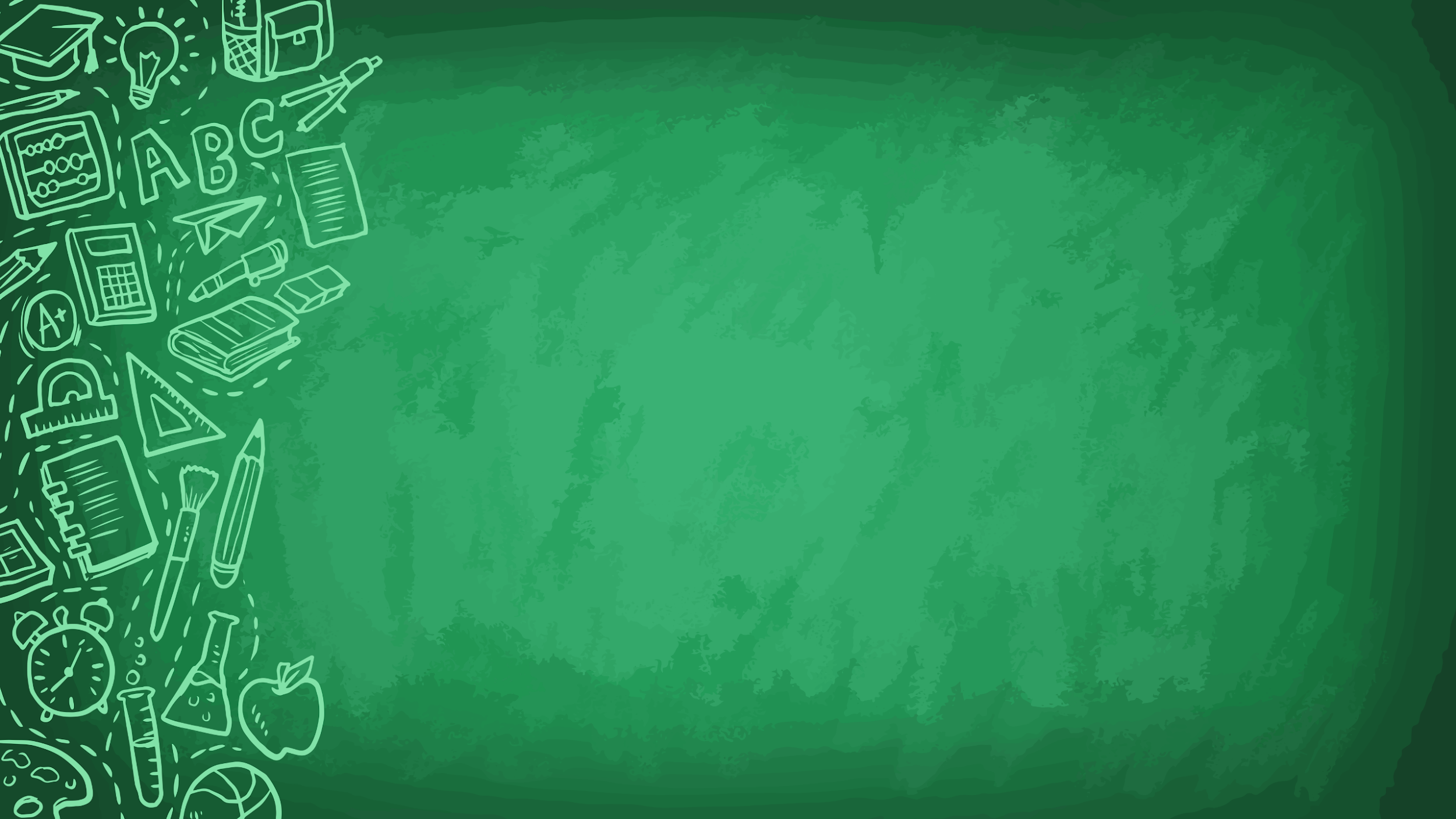 FÓRMULAS DA TRANSFORMAÇÃO EM PRODUTO
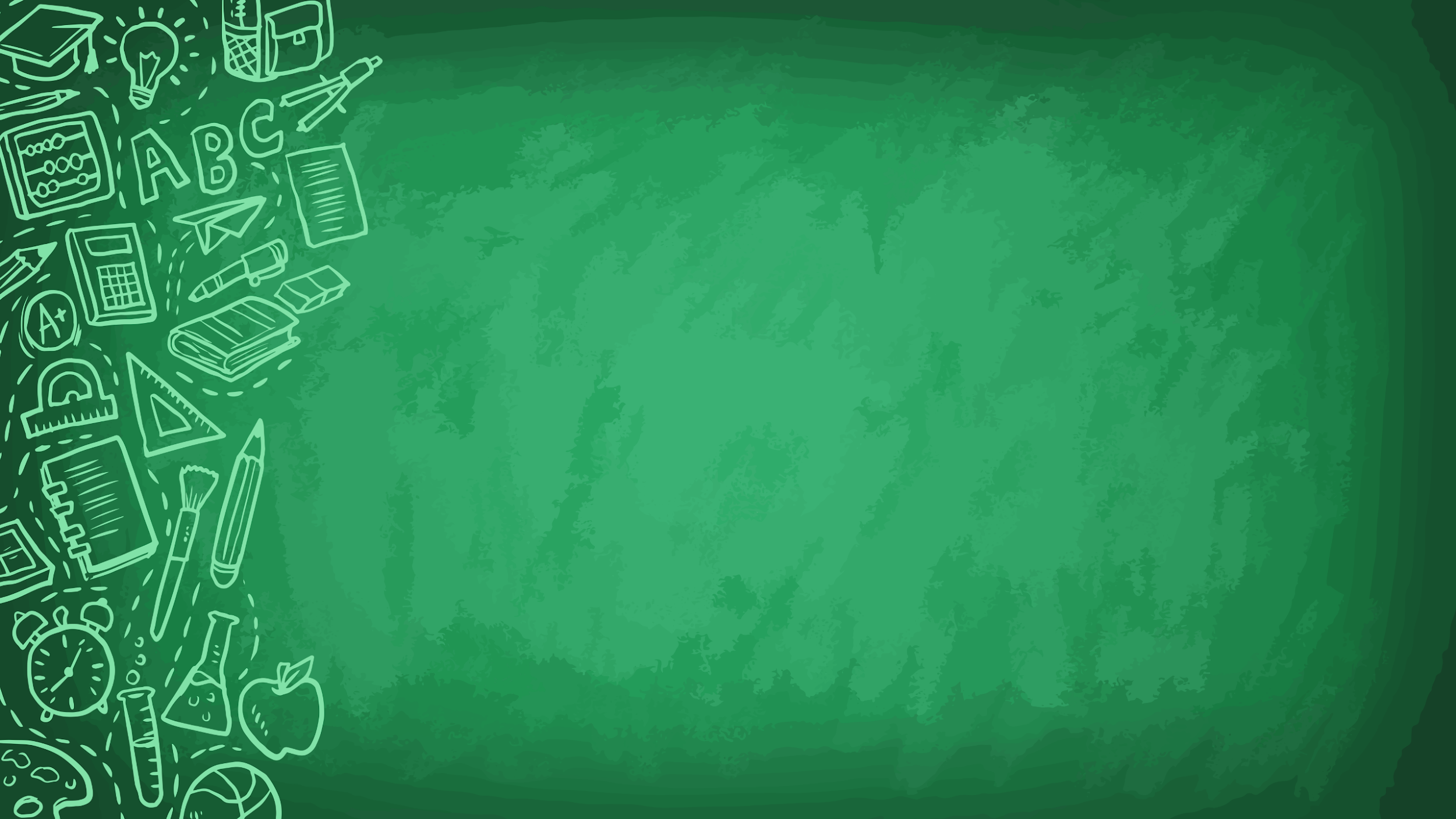 O que são?
São identidades trigonométricas do tipo  f(x) = g(x), onde f(x) e g(x) são funções trigonométricas;
As fórmulas de transformação de soma em produto são de grande utilidade na fatoração de expressões como sen x + sen y, cos x – cos y, sen x + cos x e outras.
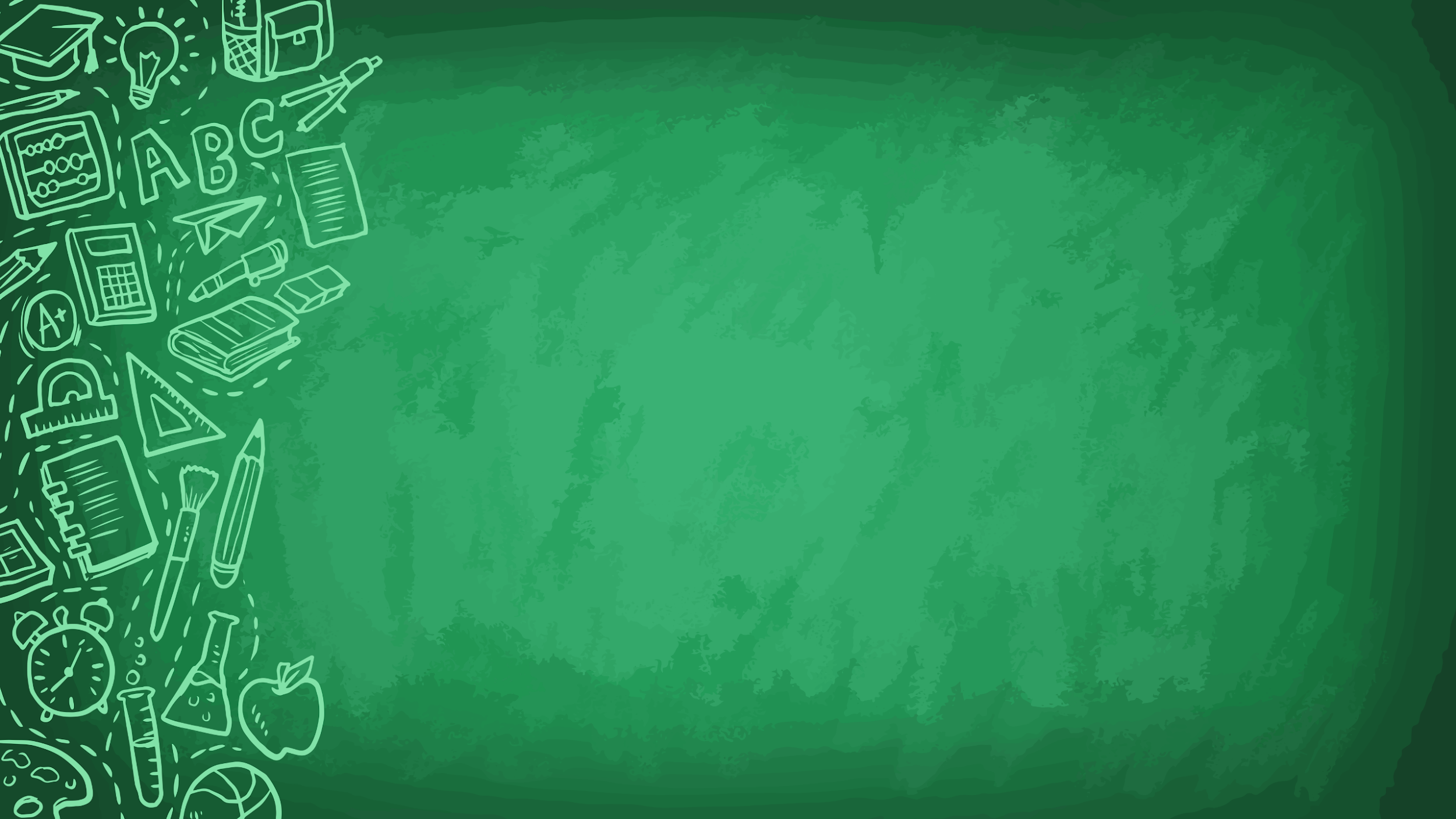 Fórmulas
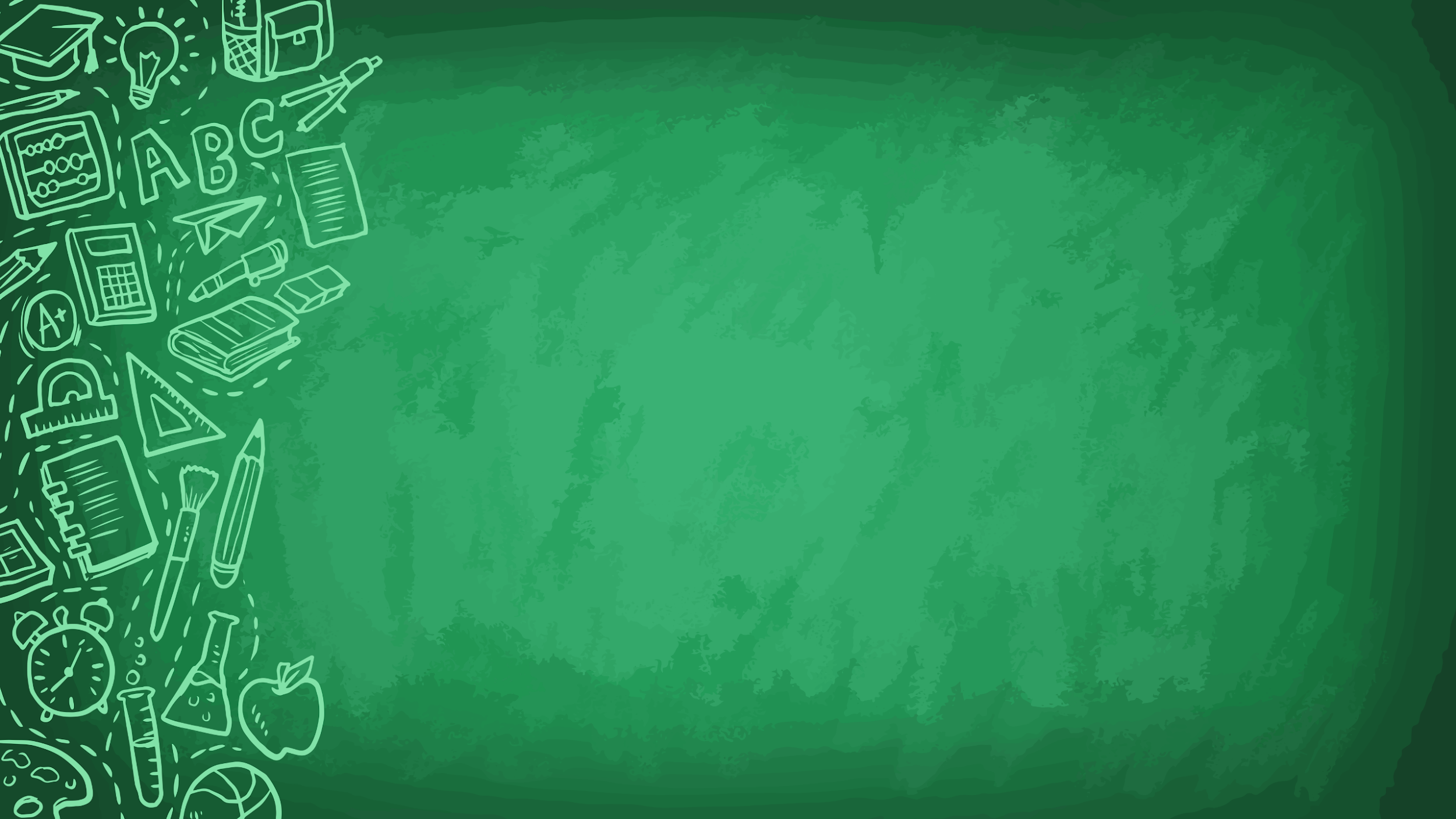 Exemplo prático 

Transforme em produto a expressão S = sen 37º + sen 23º.
Solução: Temos que x = 37º e y = 23º. Logo,
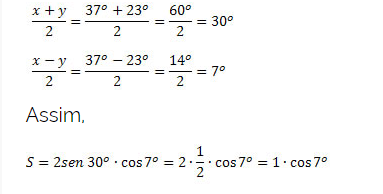 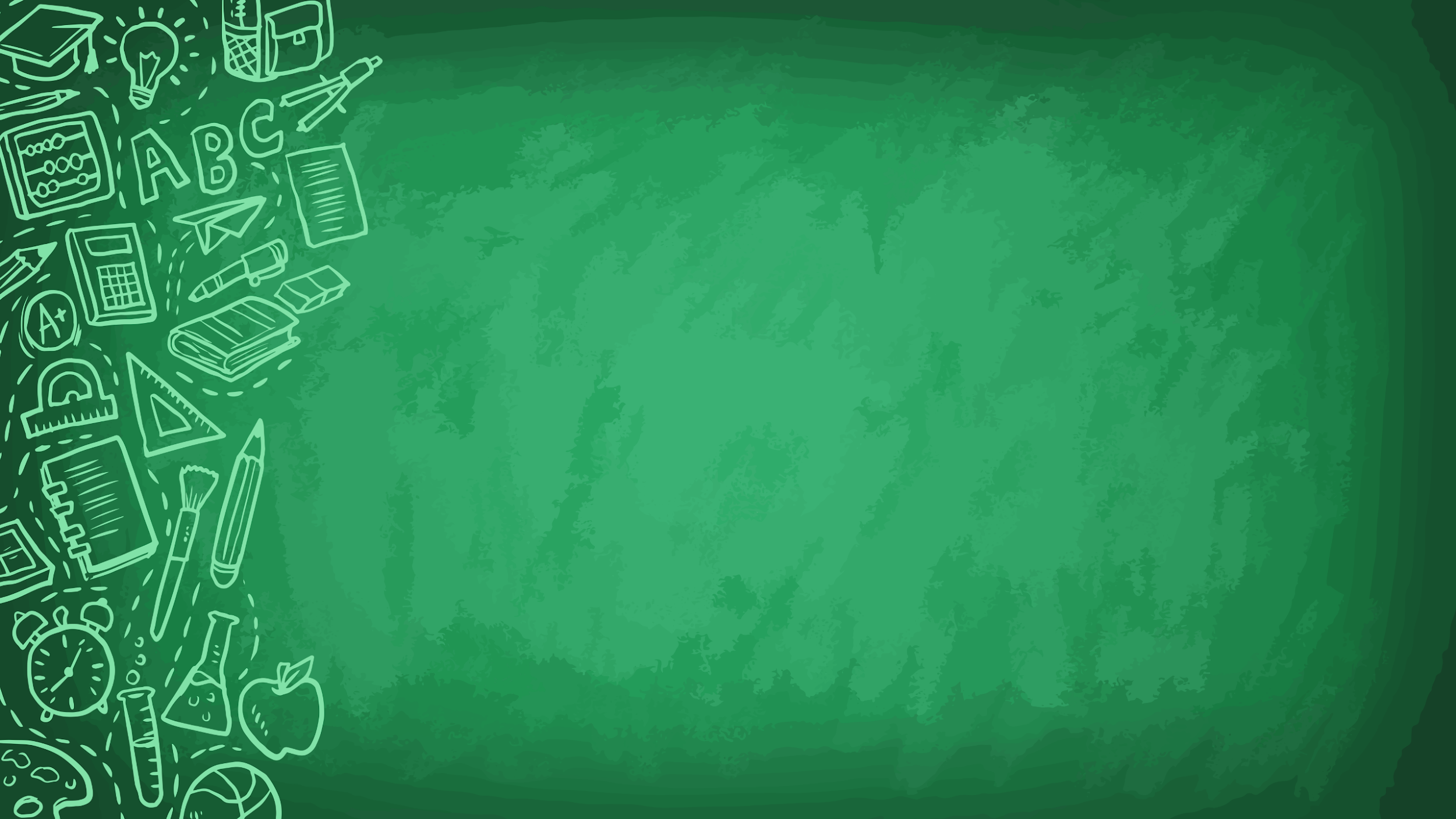 Fórmulas
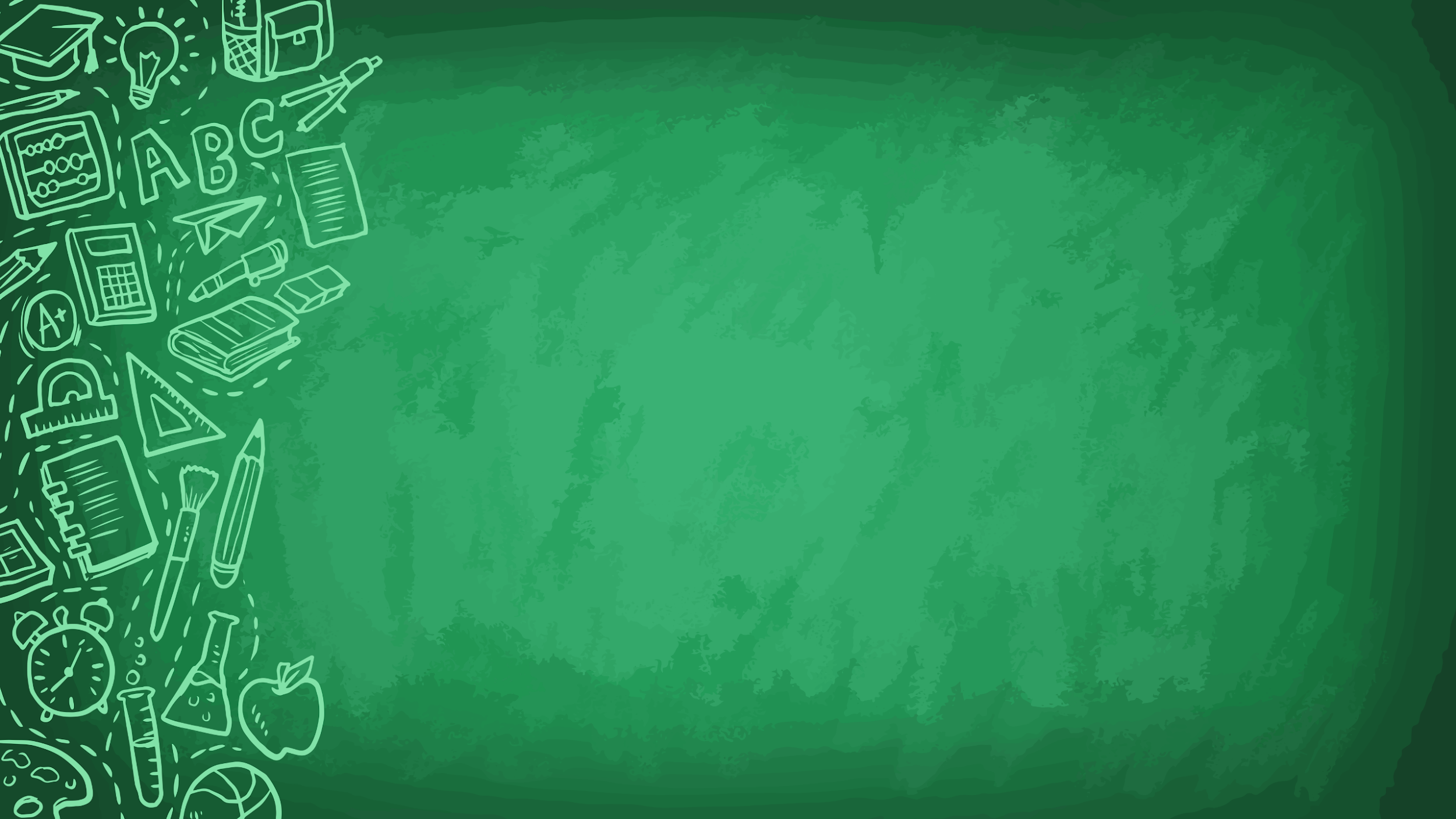 Exemplo prático 

Fatore a expressão D = cos 5c – cos 3c.
Solução: Temos que x = 5c e y = 3c. Logo,
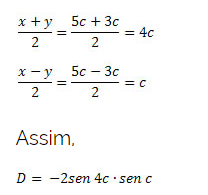 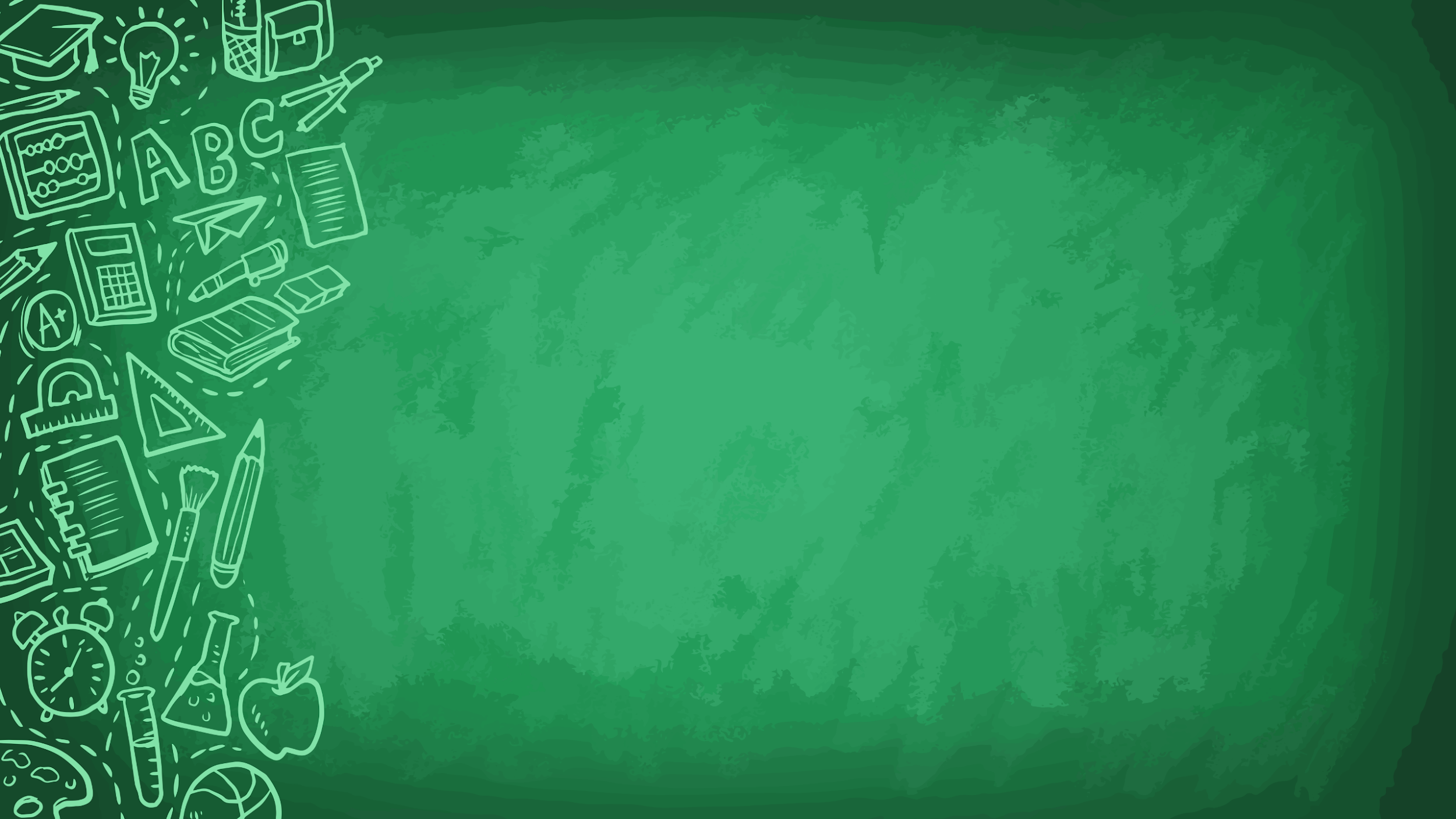 INEQUAÇÃO TRIGONOMÉTRICA
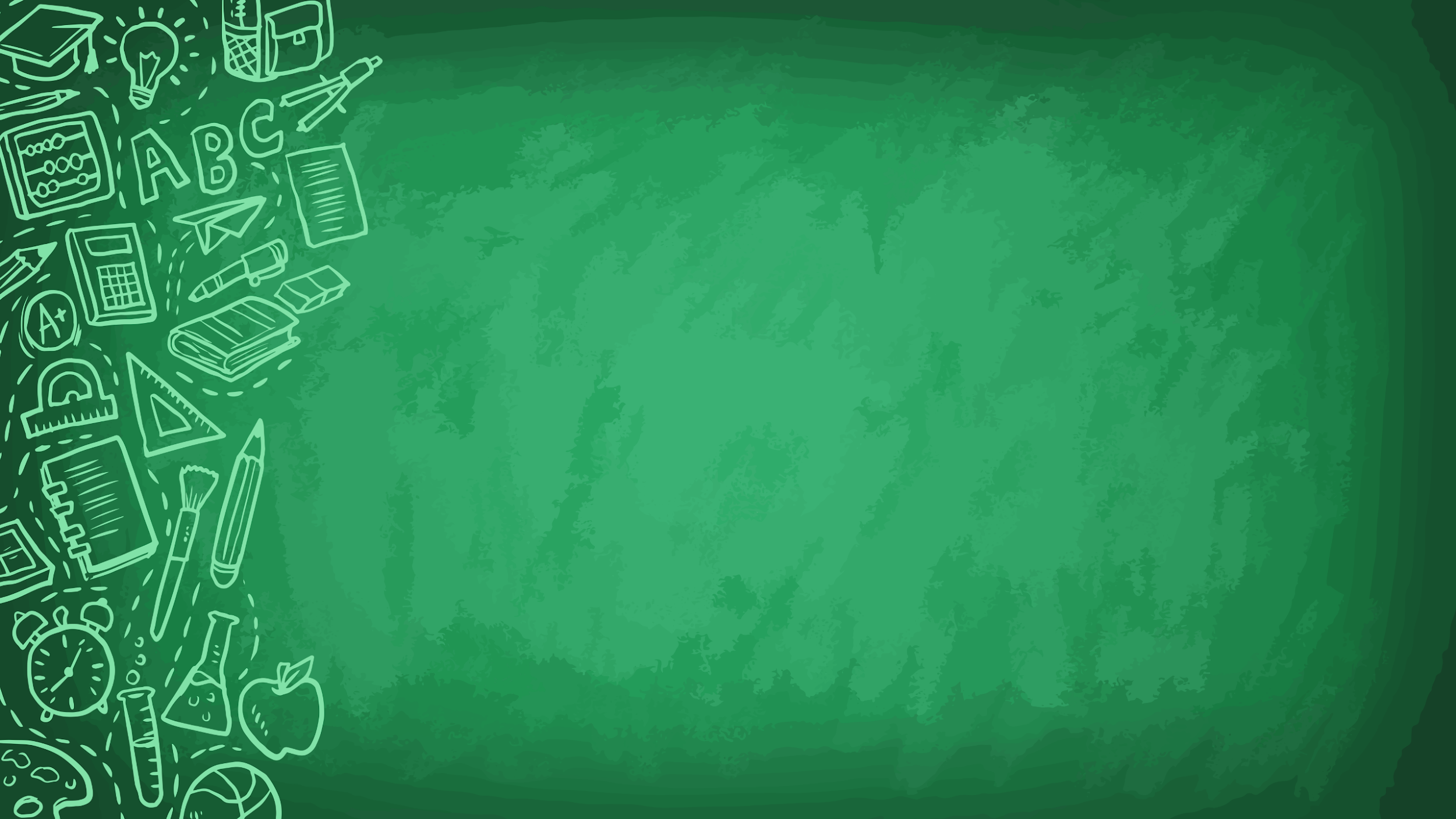 O que são?
Inequações trigonométricas são desigualdades que possuem pelo menos uma razão trigonométrica.
Exemplos:
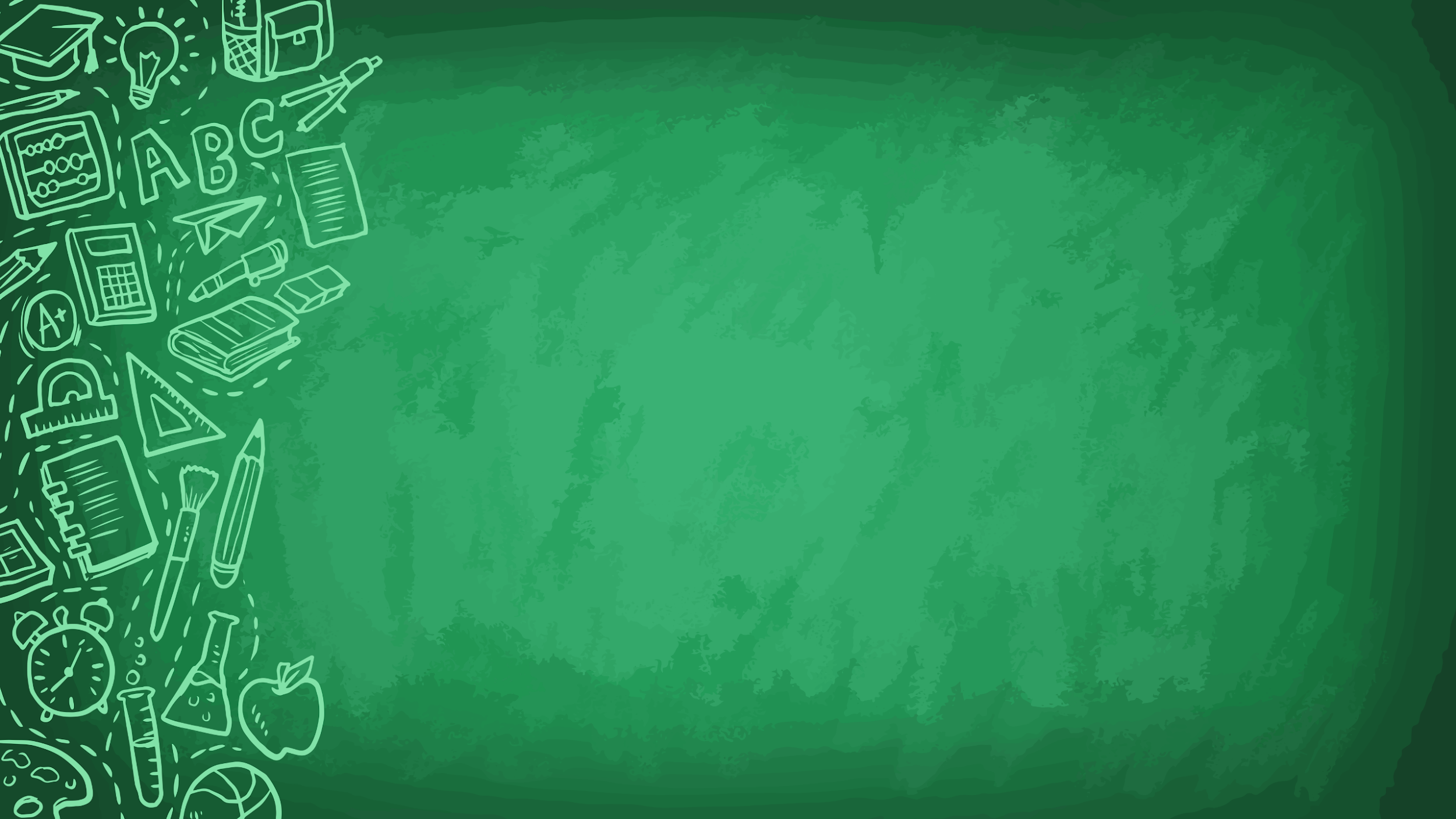 O que vamos fazer com elas?
Encontrar a solução da  inequação trigonométrica, que é um conjunto de ângulos, geralmente apresentados na forma de arco, em radianos;
 Para encontrar essa solução, é necessário usar alguns conhecimentos básicos a respeito de ciclo trigonométrico.
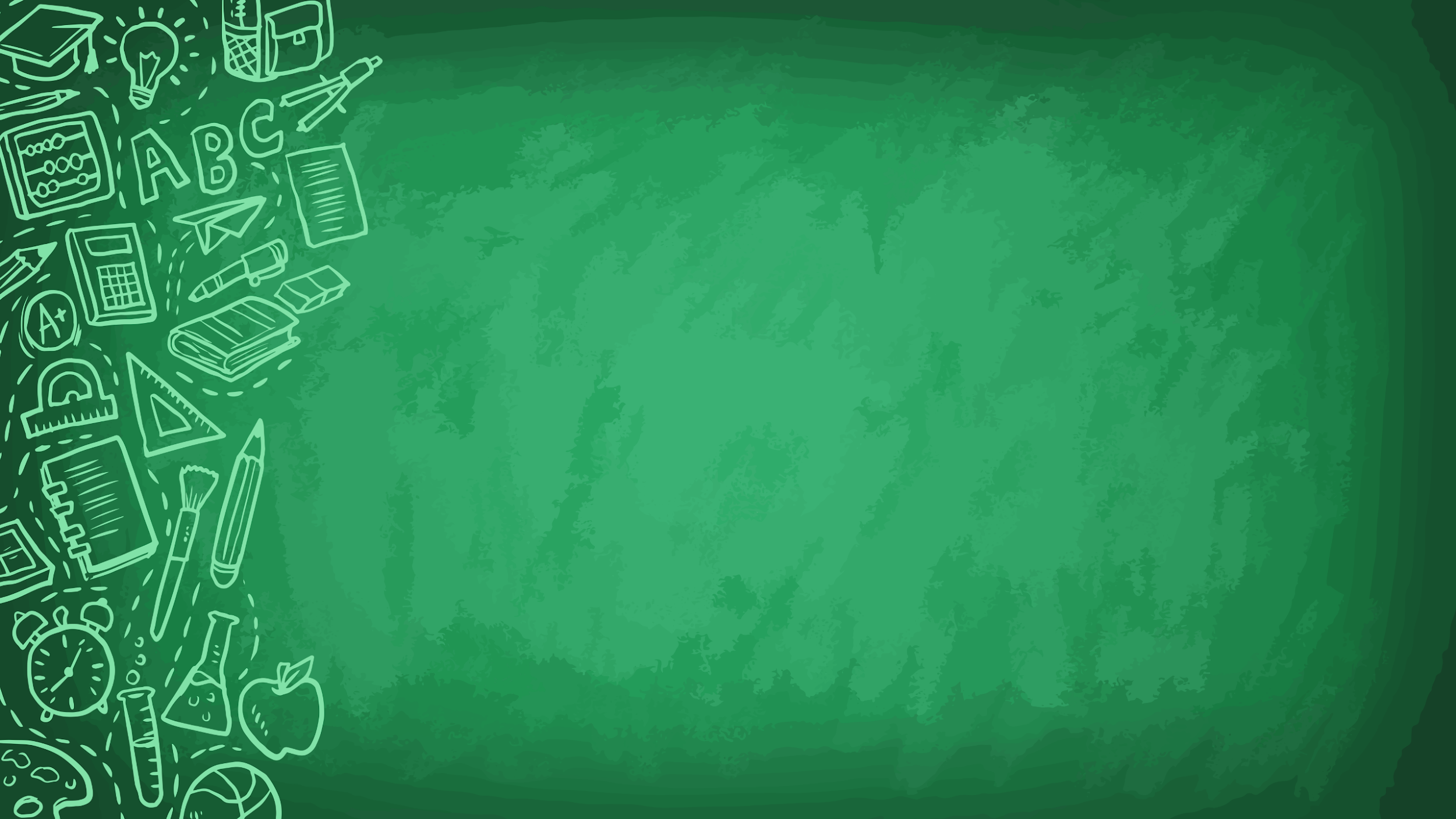 Exemplo prático






https://www.youtube.com/watch?v=kWzpQ9Sy7wA
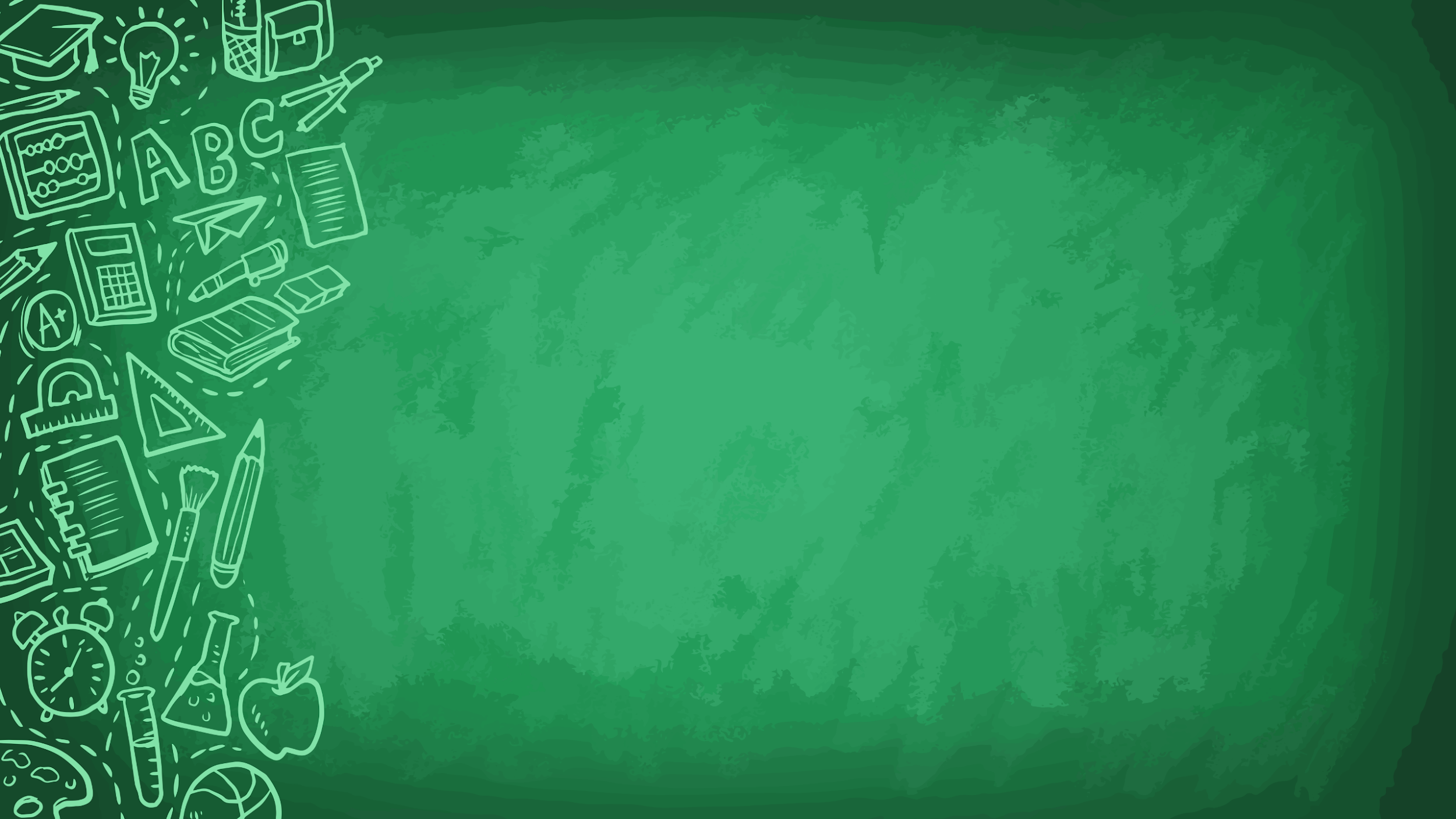 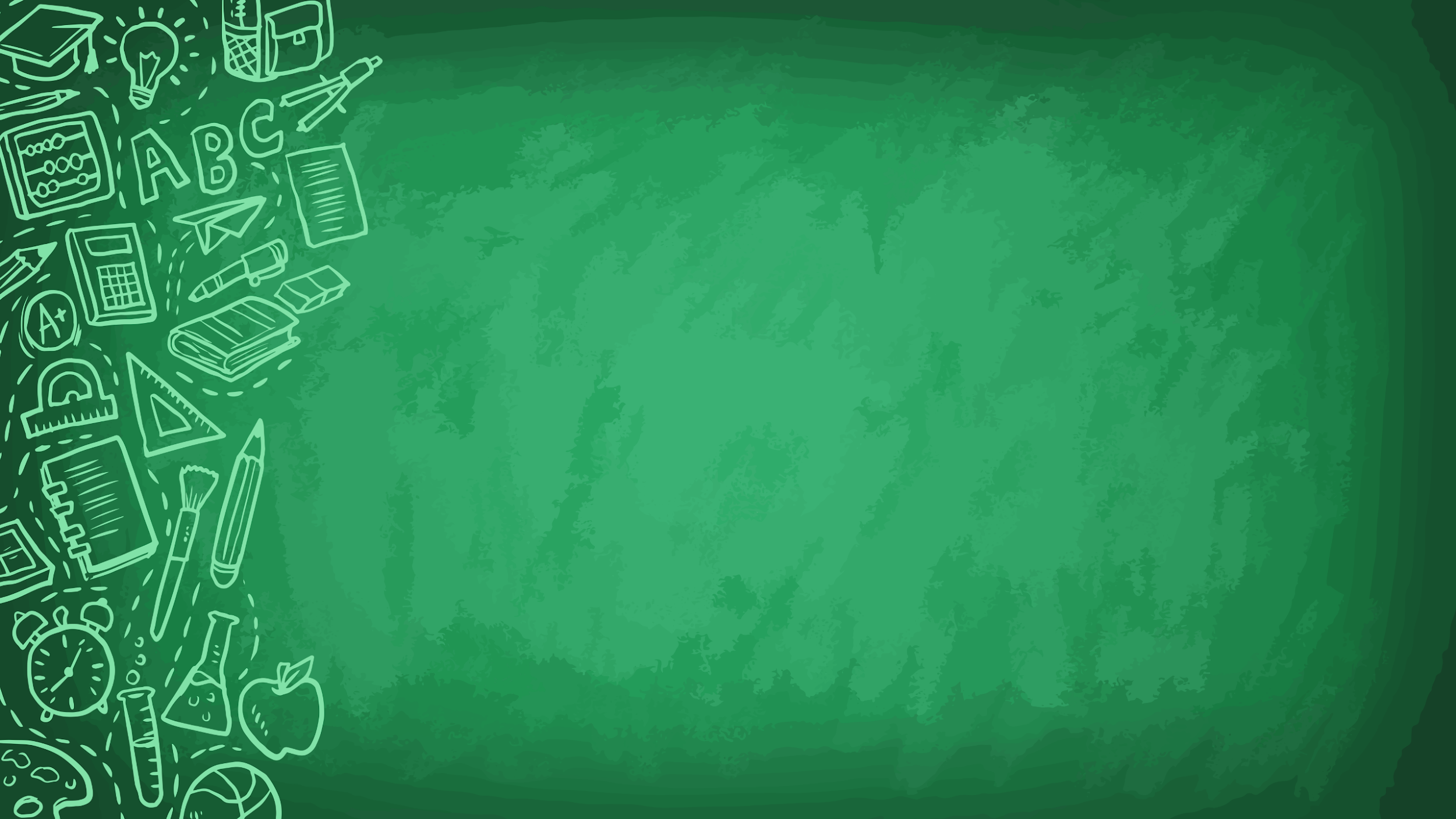 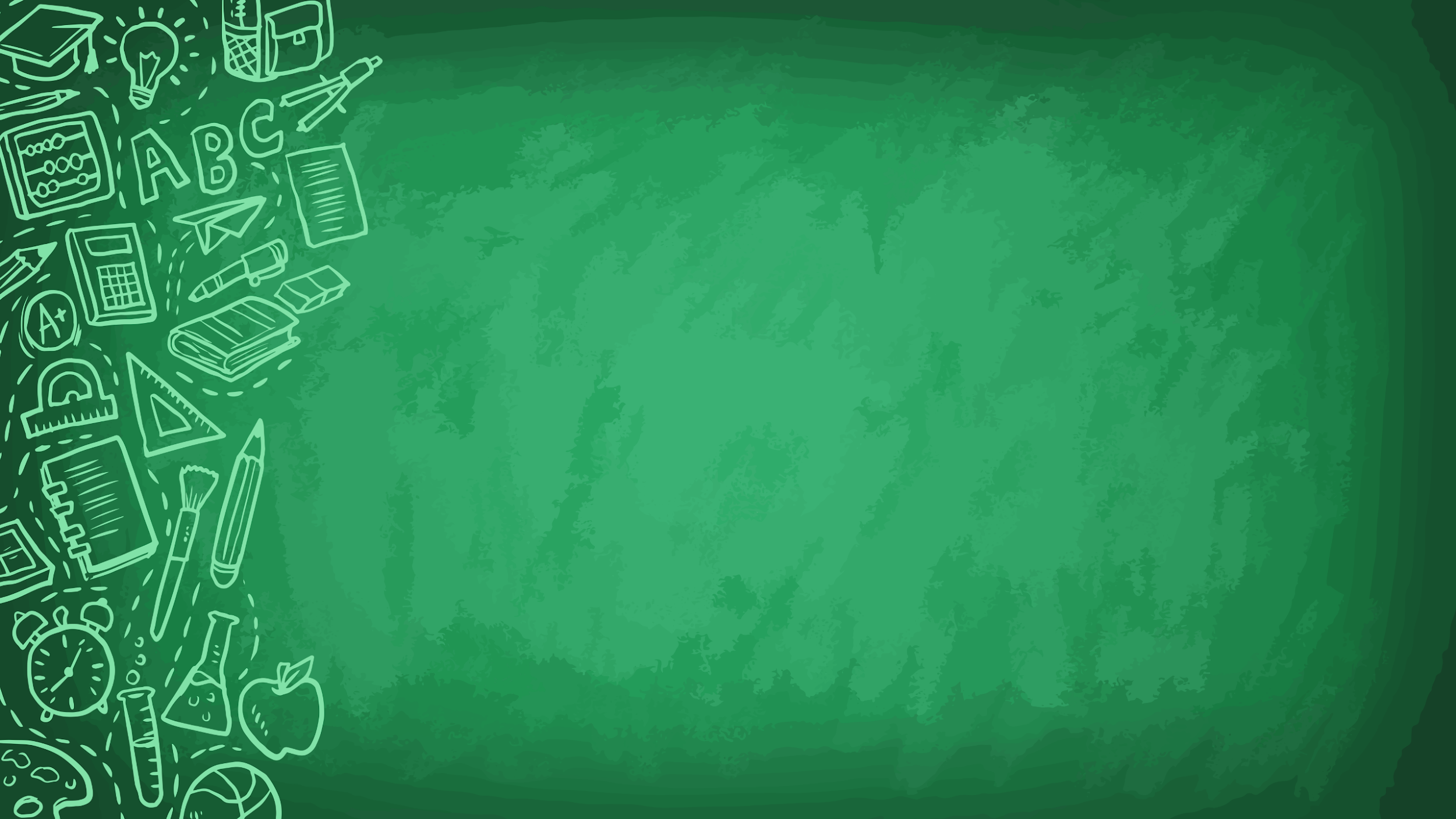 OBRIGADO!
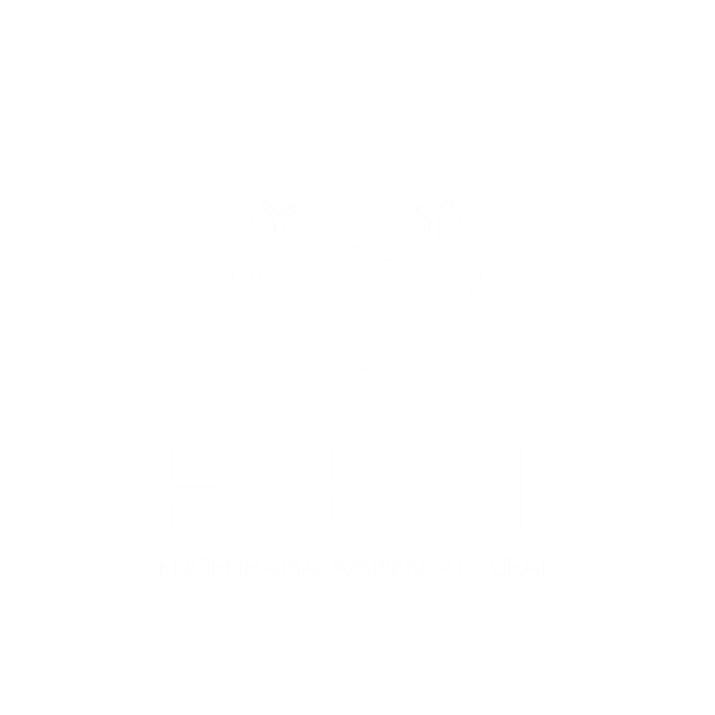 WEBERTH E PEDRO H.
Estamos diponíveis para tirar dúvidas no grupo de WhatsApp.